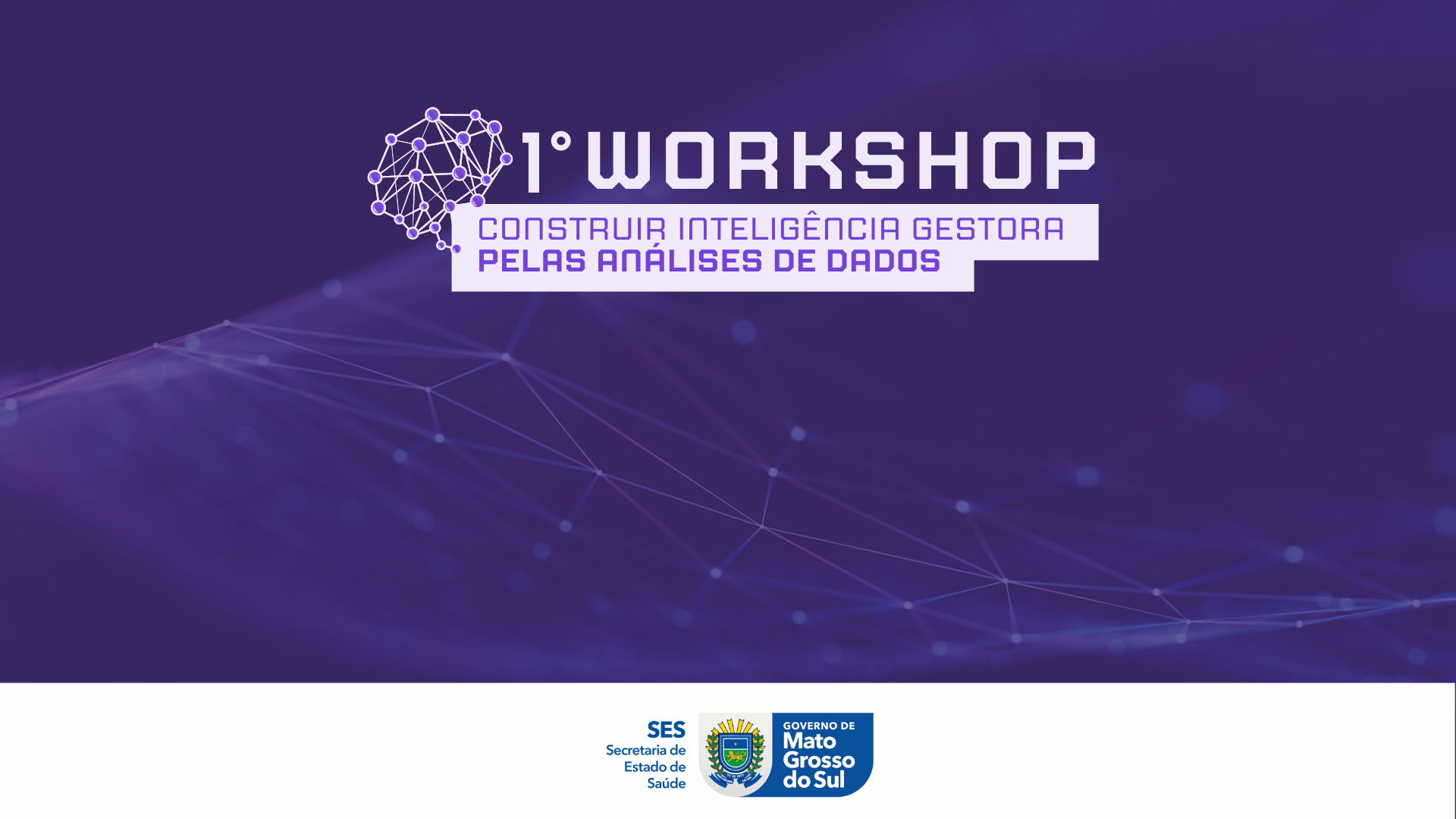 Sala de Informações Estratégicas em Saúde
A Experiência do Estado do Rio Grande do Norte
Douglas Ferreira Enedino Albino
Diretor de Planejamento
 
Chander de Oliveira Pinheiro
Diretor da Unidade de Gestão de Sistemas de Informação e Comunicação
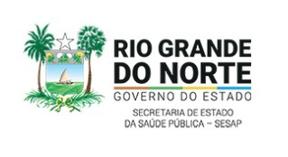 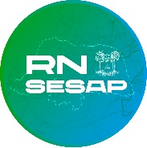 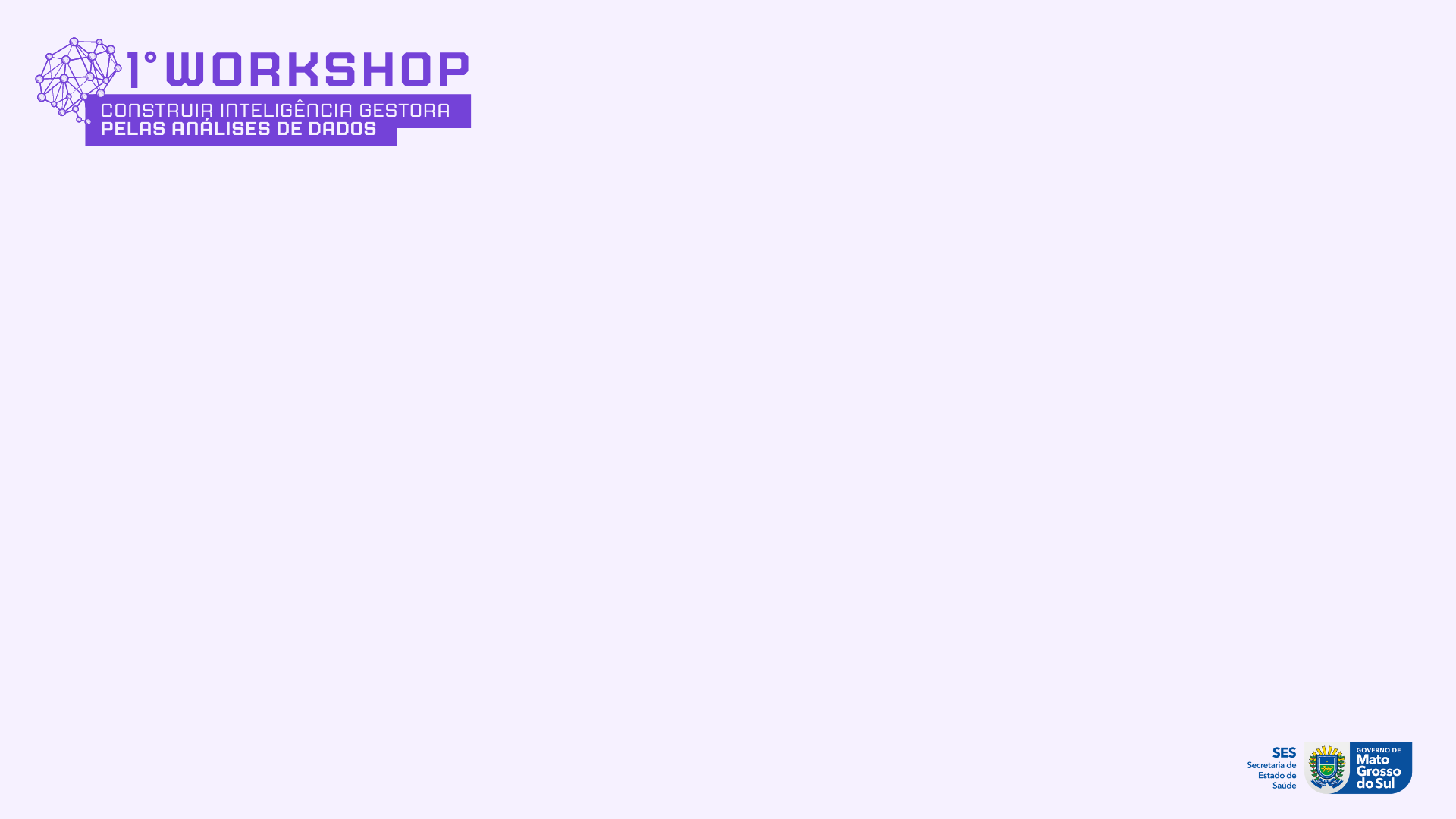 INTRODUÇÃO: 
De onde partimos…
Apoio do CIEGES/CONASS
Projeto Observatório da Gestão Estadual – parceria com a FIOCRUZ – Meta 02
Oficina dias 06 e 07/02/2023
Apoiar no desenvolvimento de Painel de Monitoramento voltado para as ações do Consórcio Interfederativo de Saúde no intuito de acompanhar a tendência de mudanças na dinâmica da gestão, com ênfase nas ações de vigilância em saúde e atenção básica no âmbito das oito regiões de saúde do Estado.
Desenvolvimento de sistemas com painéis independents

Desenvolvimento de sistemas setoriais, gerando dados e análise independente dos setores.
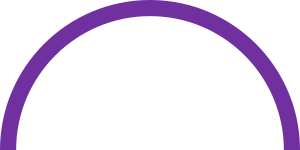 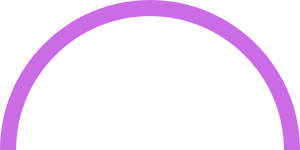 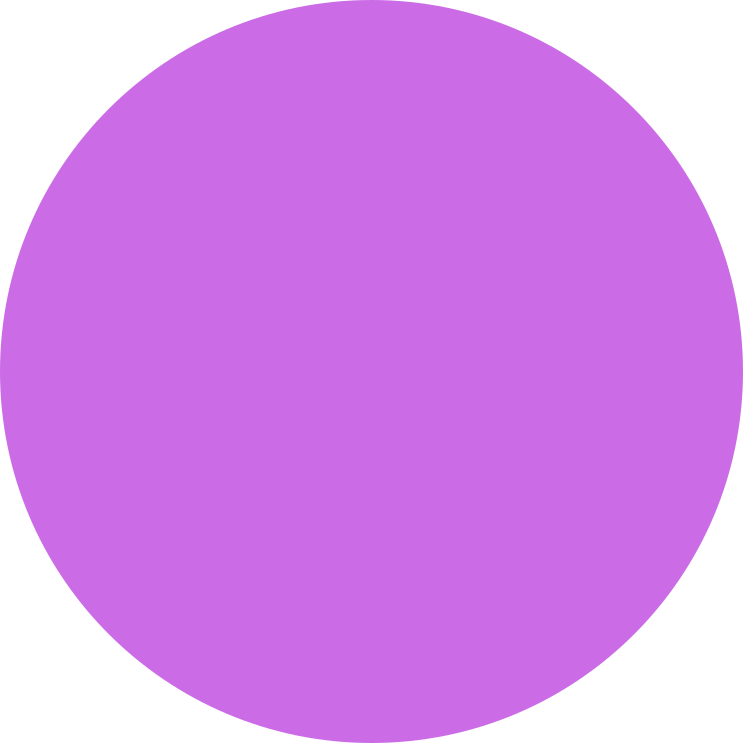 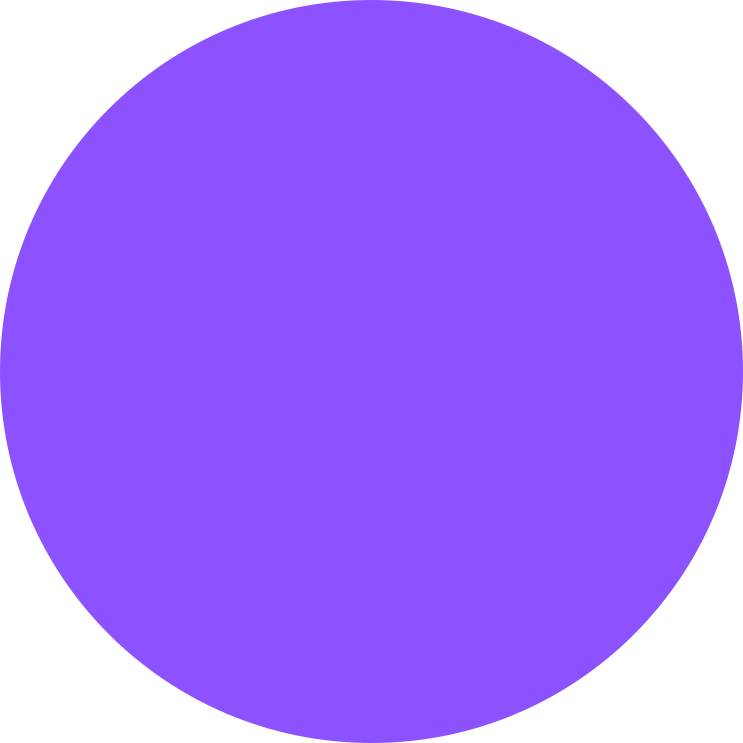 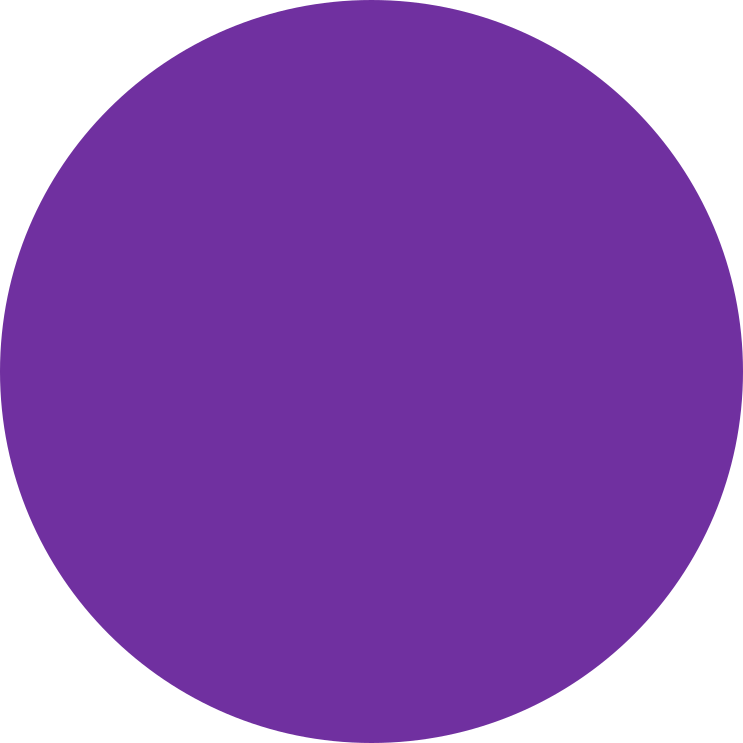 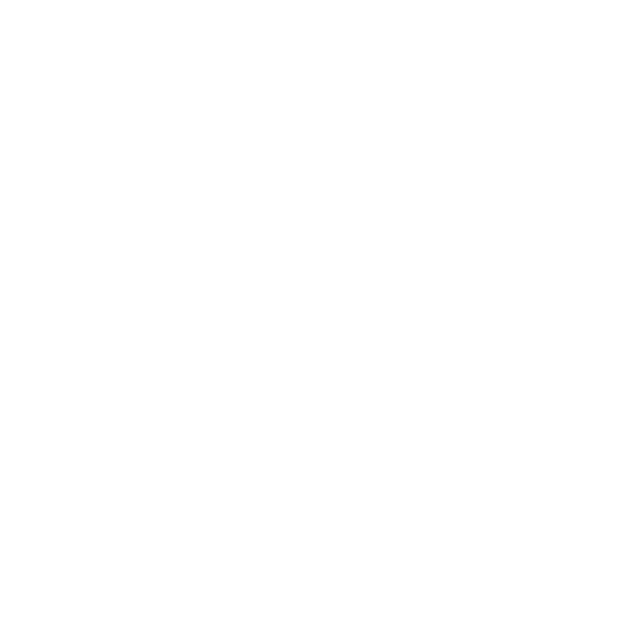 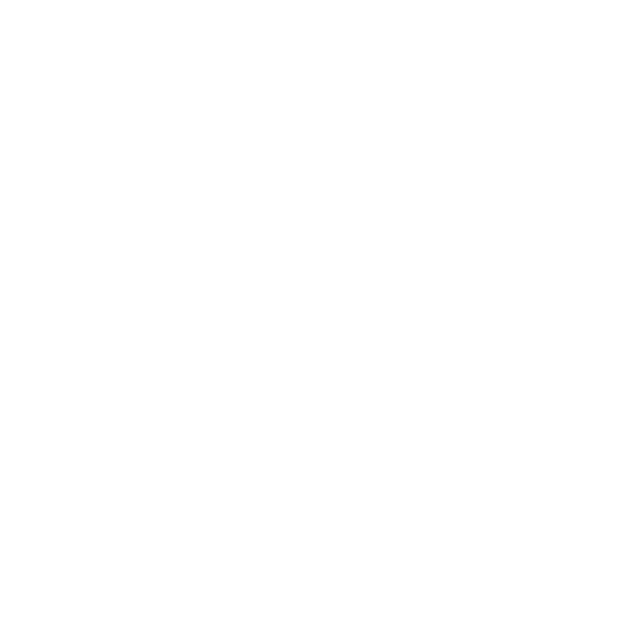 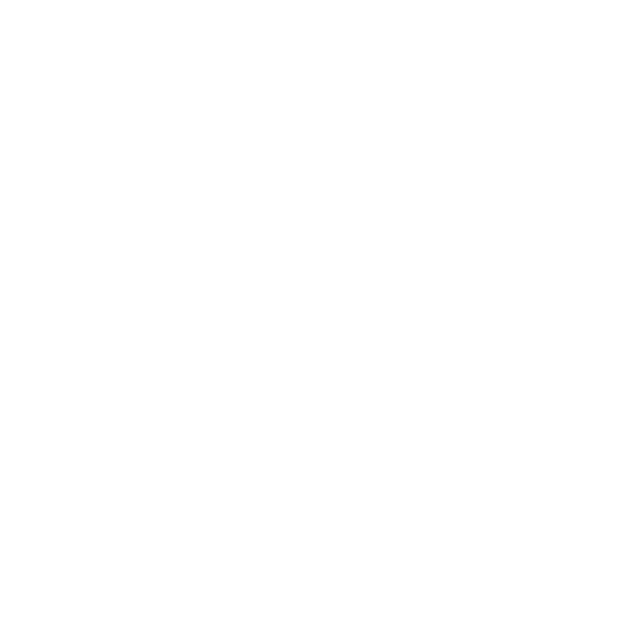 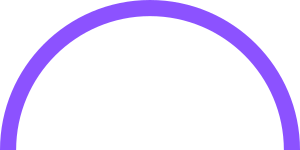 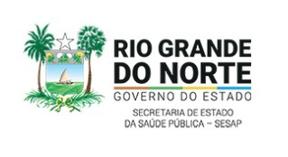 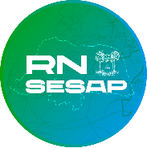 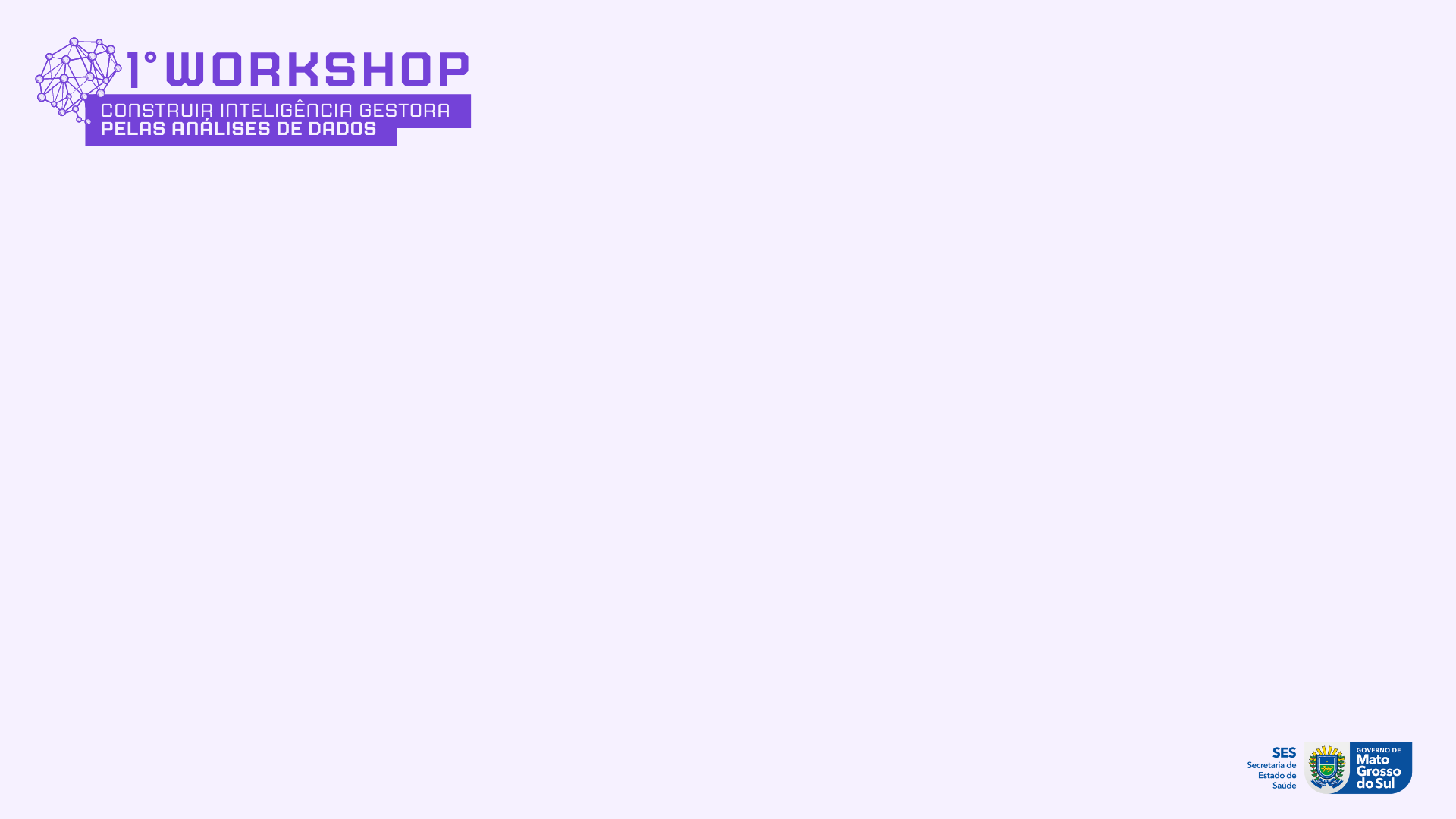 Integrar as informações estratégicas, das diferentes áreas e níveis da Secretaria de Estado da Saúde Pública – SESAP.
OBJETIVOS
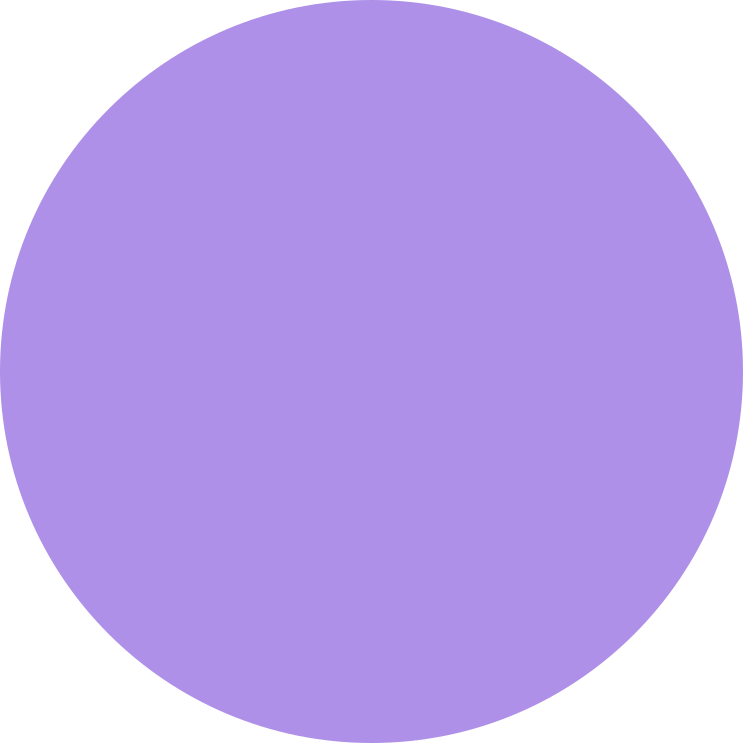 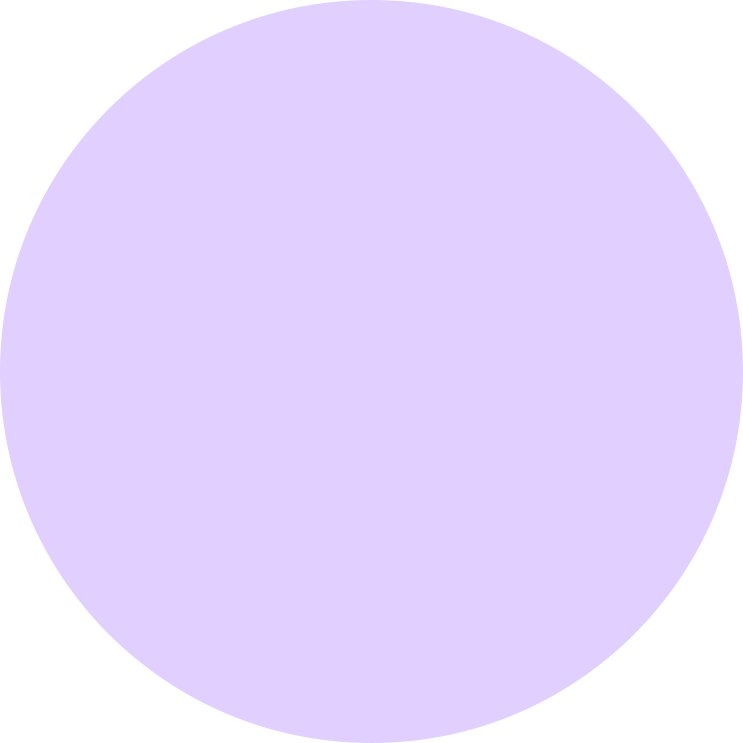 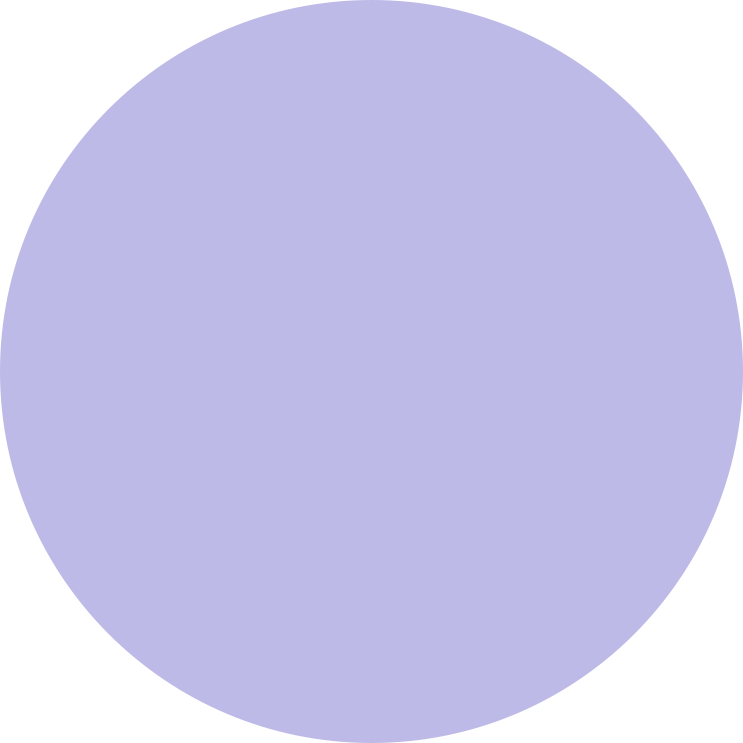 Apontar informações oportunas e relevantes para o processo de tomada de decisão da gestão.
Cruzamento e análise de dados,
BIG DATA
Transparência nas informações e acesso aos dados, para a população em geral
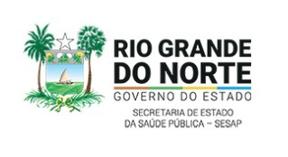 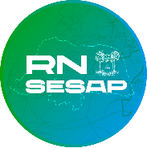 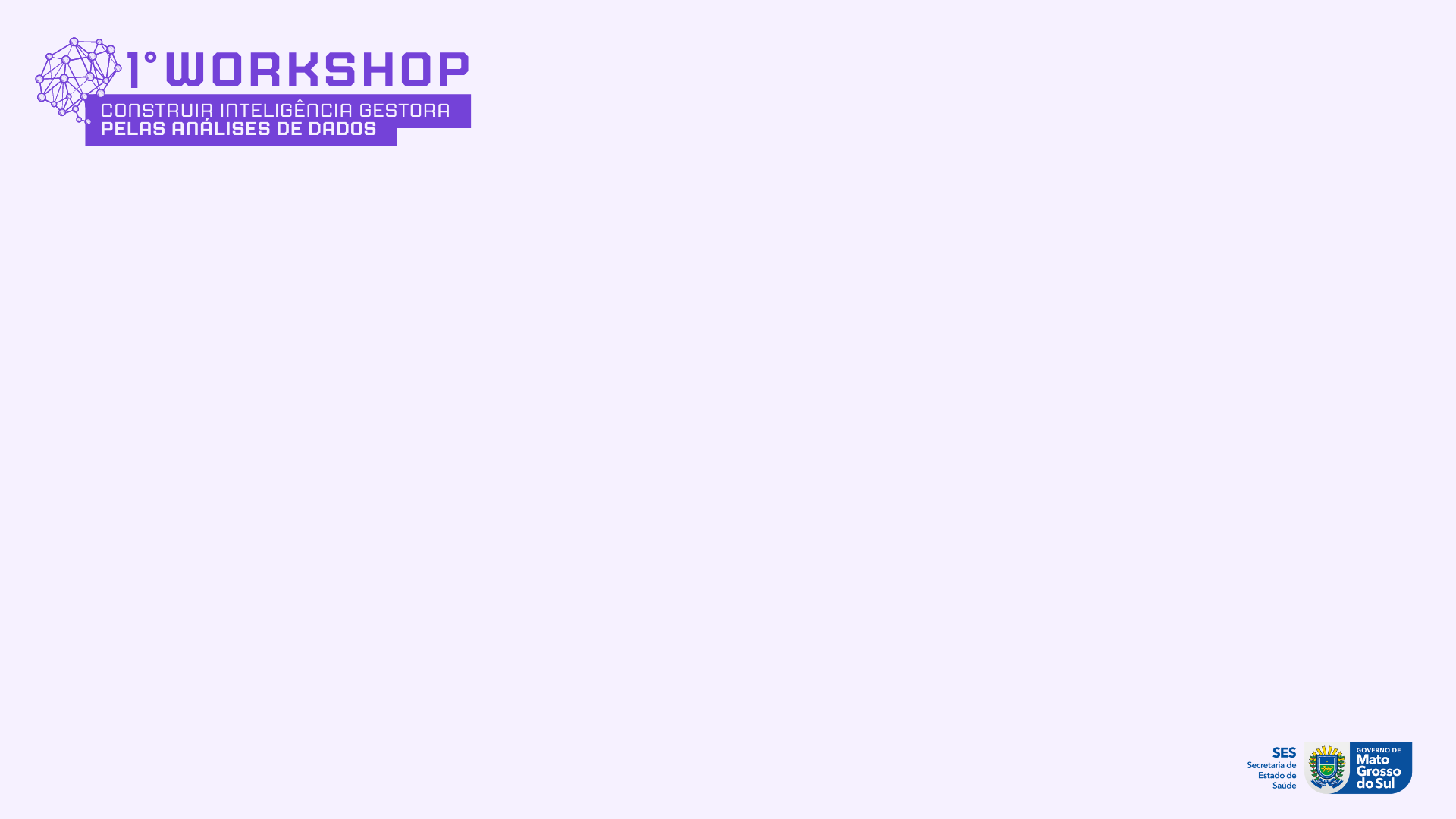 METODOLOGIA:
Caminhos que estamos trilhando...
Apoio do CIEGES/CONASS Oficina dias 06 e 07/02/2023
Reuniões de acompanhamento (Pontos de controle)
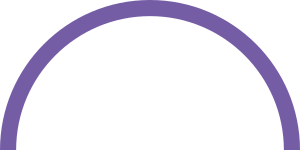 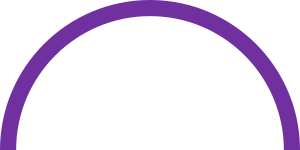 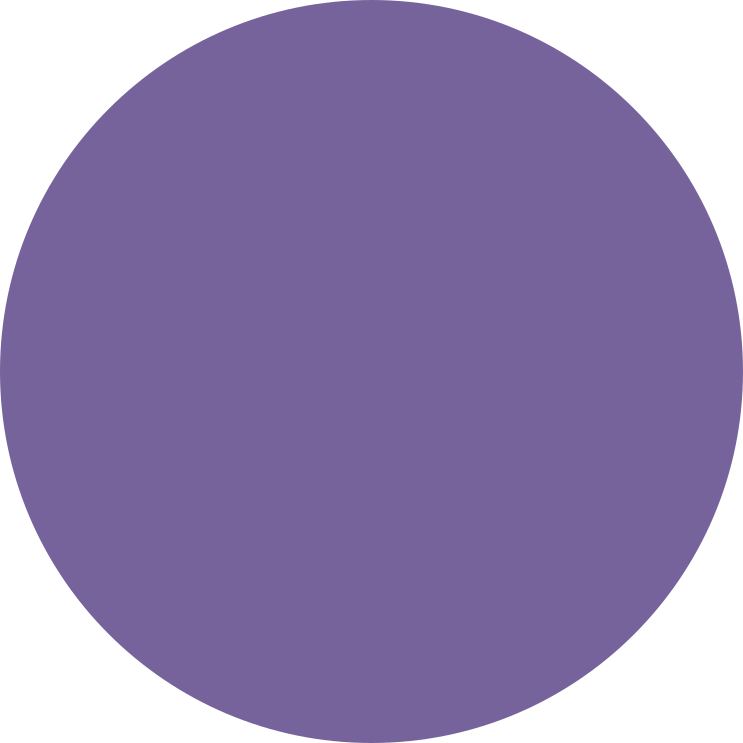 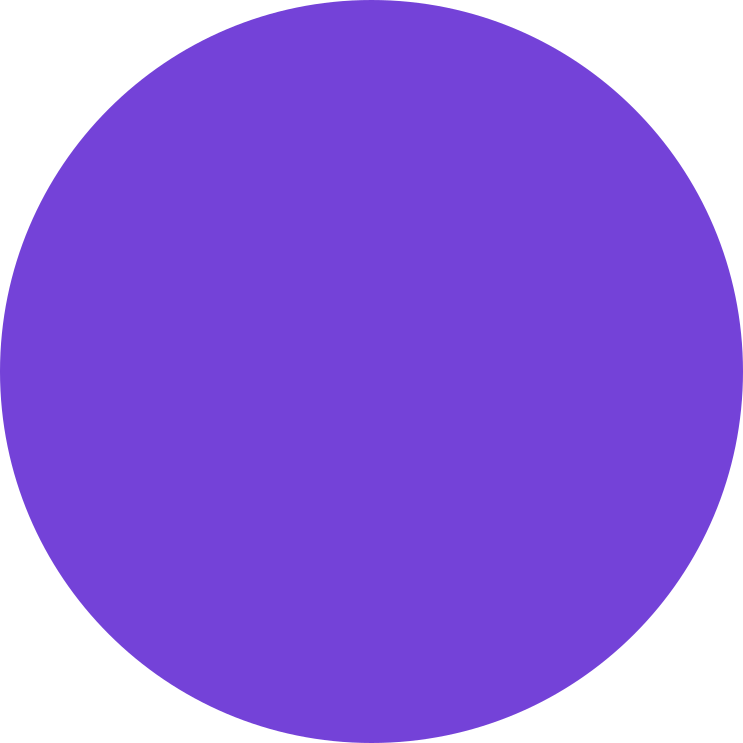 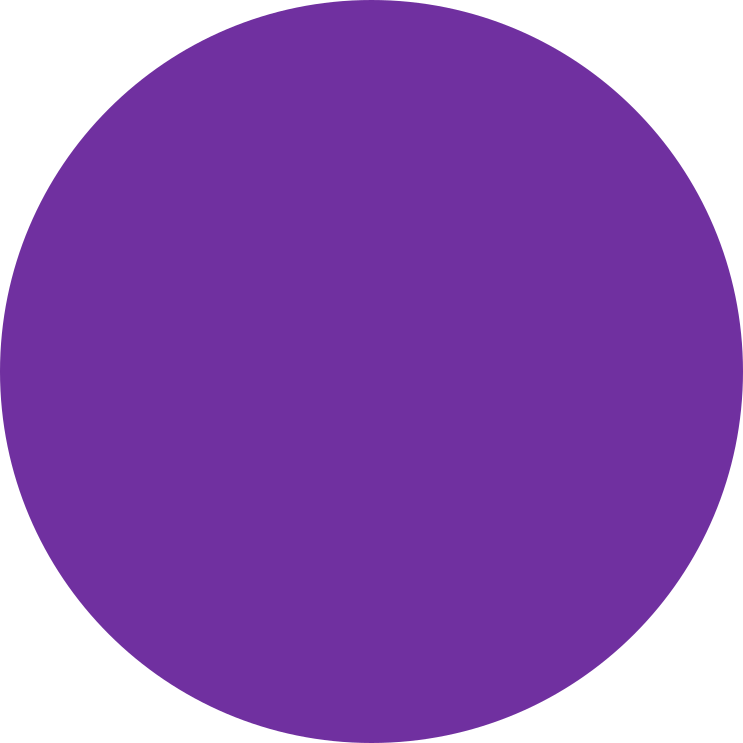 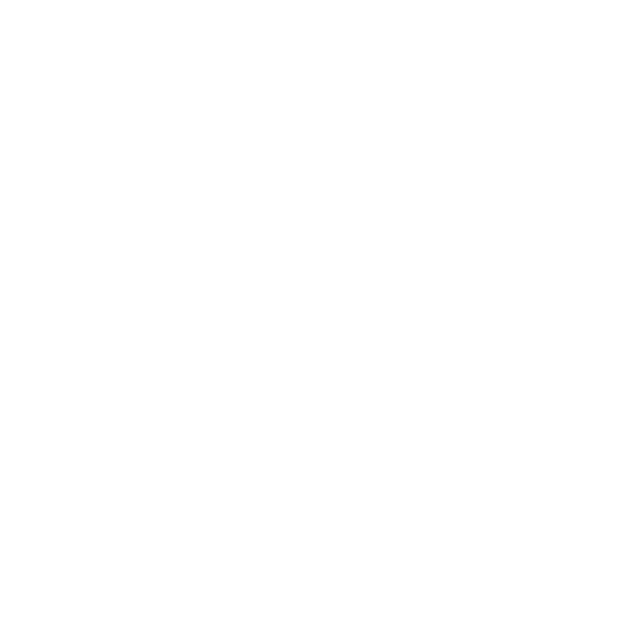 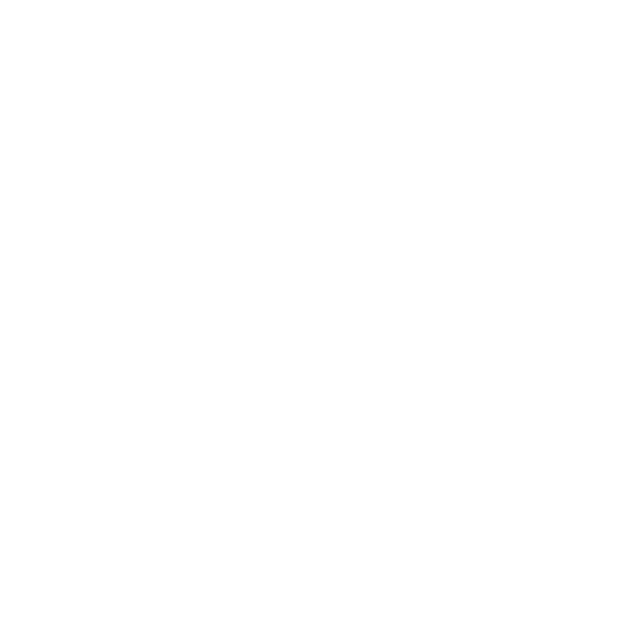 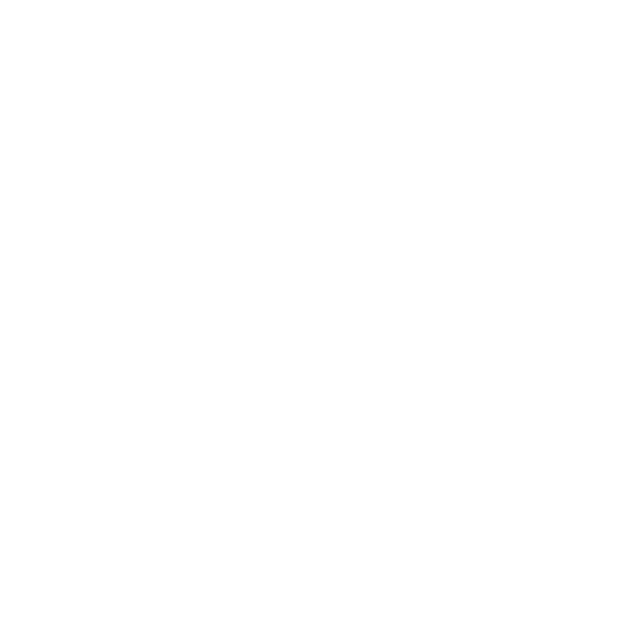 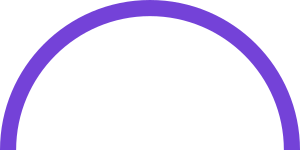 Formação de Grupo de Trabalho: Núcleo Dirigente + DPLAN + ASCOM + UGTSIC
Reuniões de alinhamento com as áreas técnicas
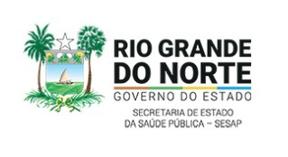 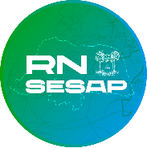 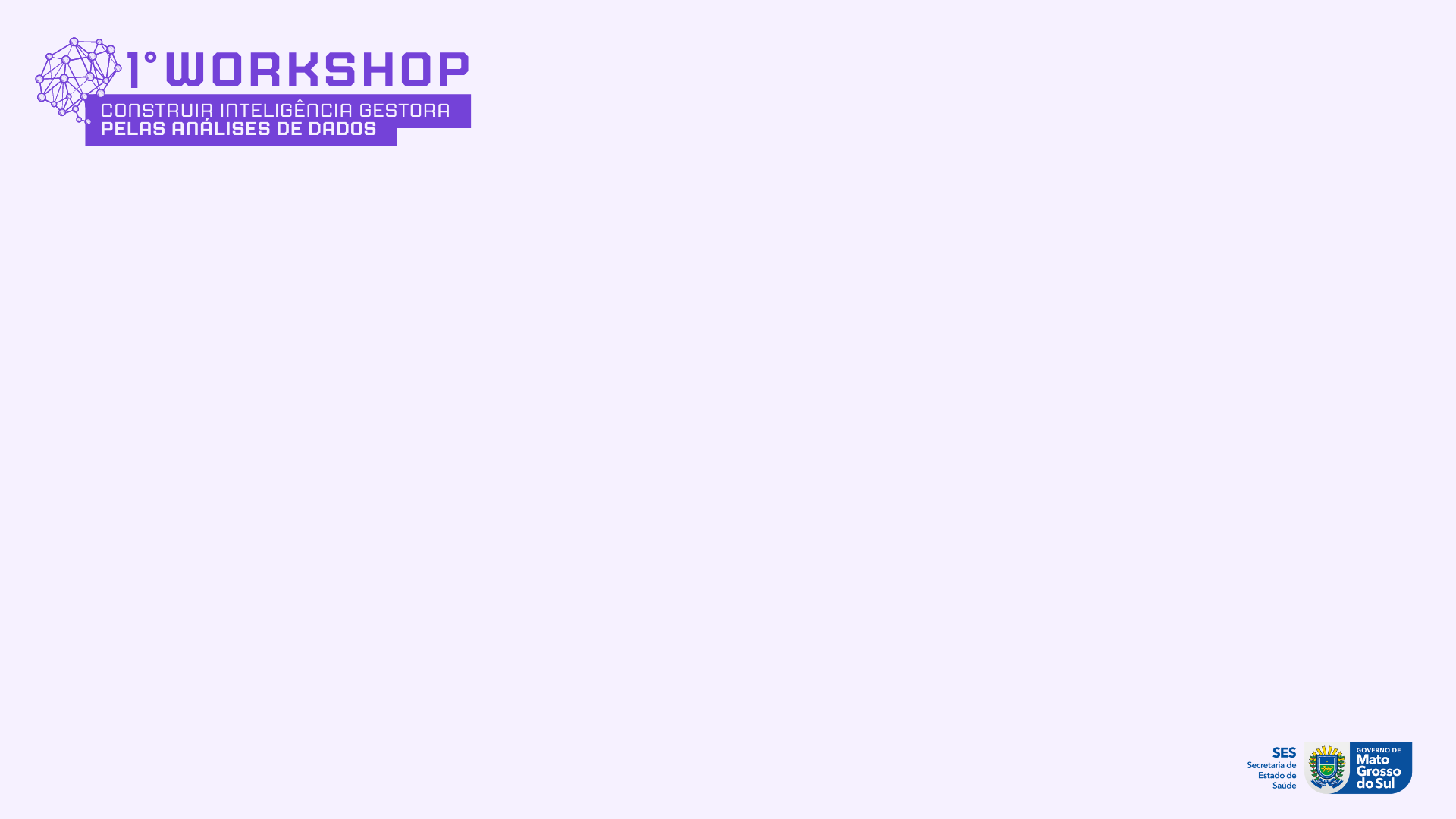 STATUS
Onde Estamos...
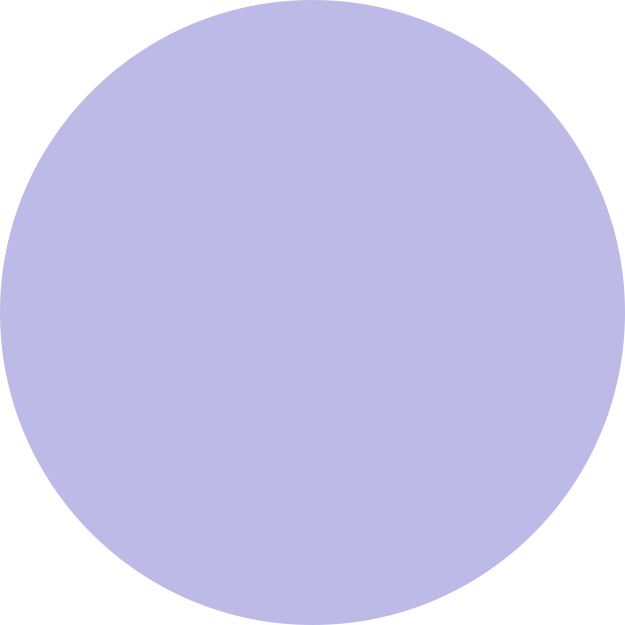 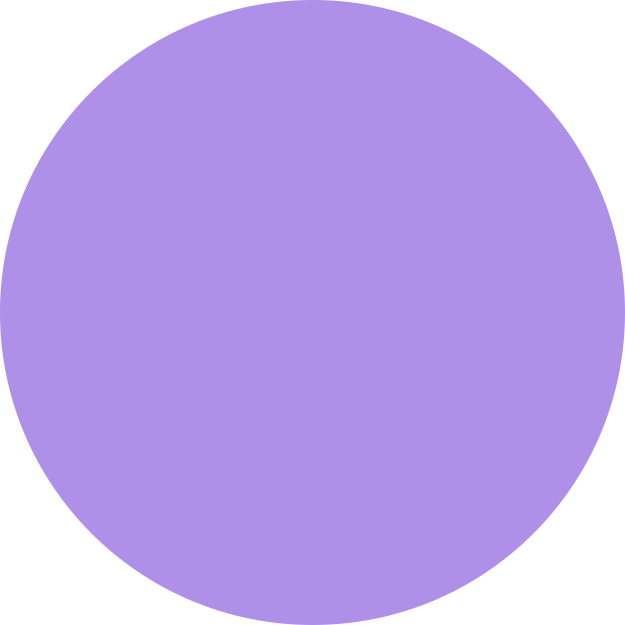 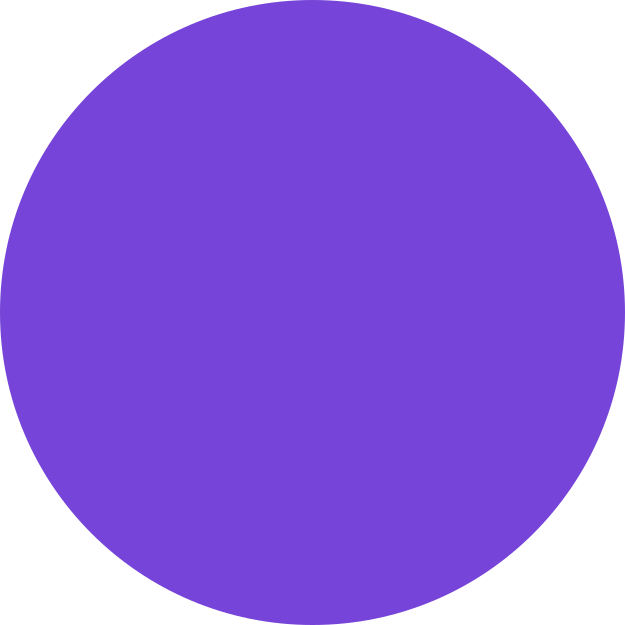 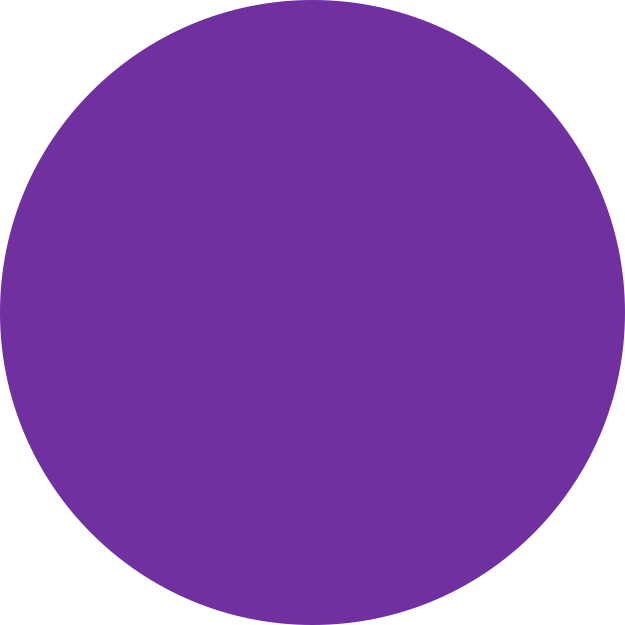 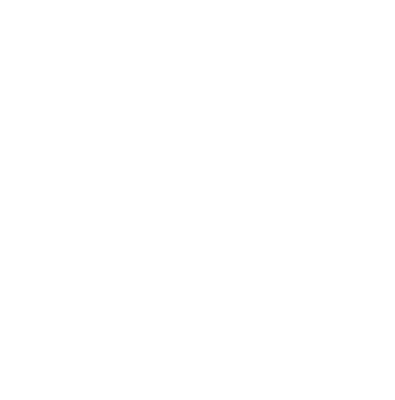 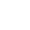 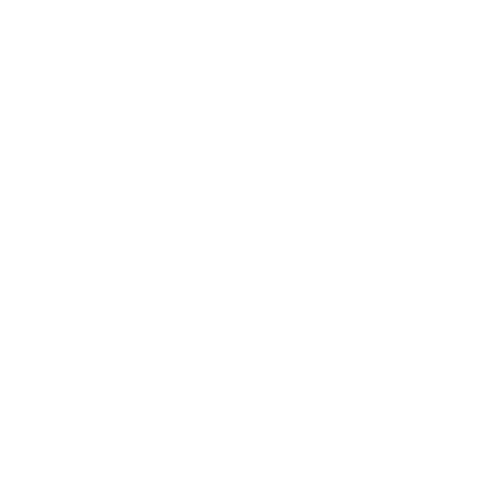 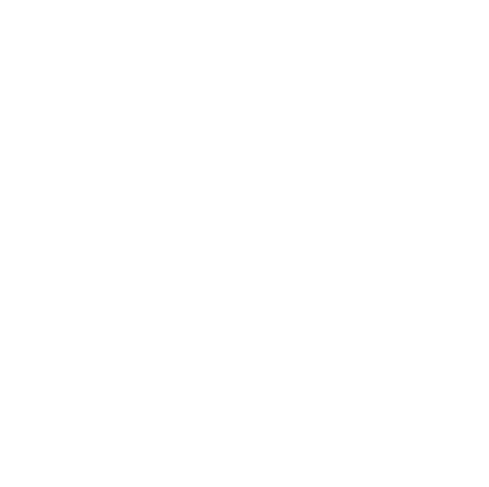 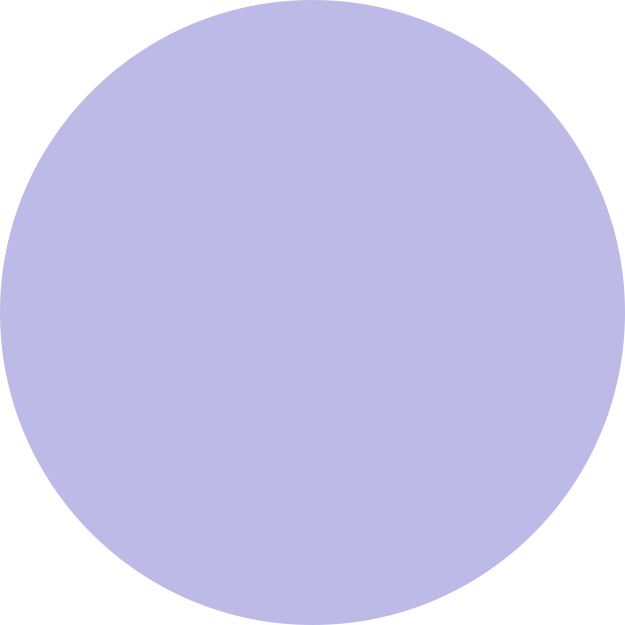 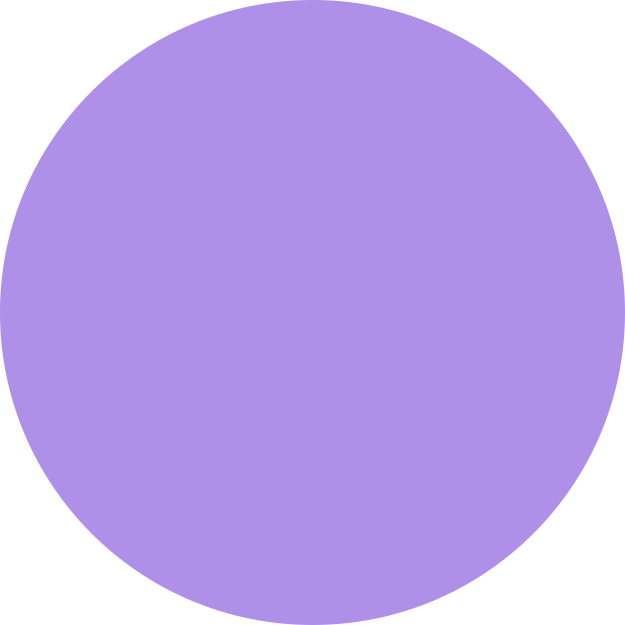 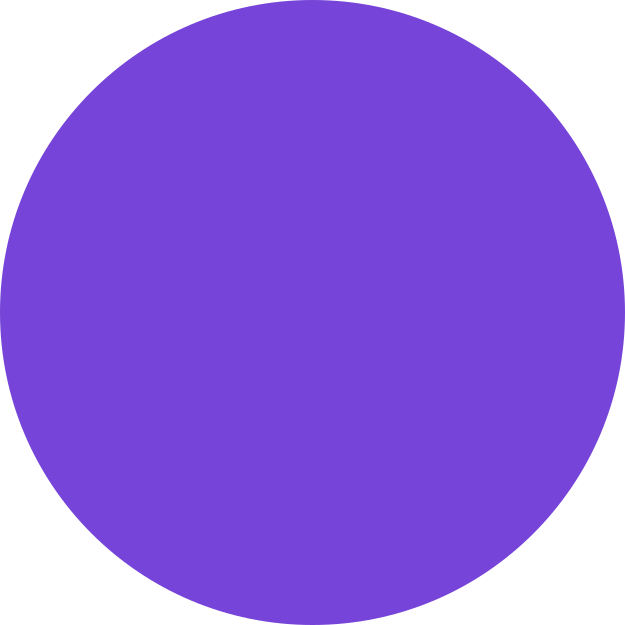 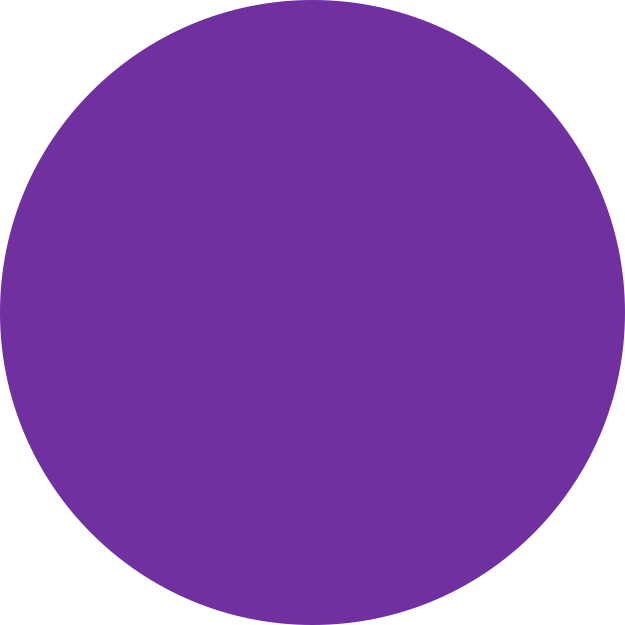 Alguns indicadores já definidos em conjunto com as áreas técnicas
Proposta de identidade visual
Reuniões de alinhamento com as áreas técnicas
Configuração da Sala de Informações Estratégicas
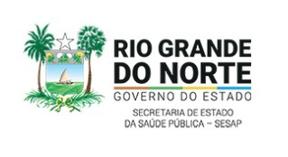 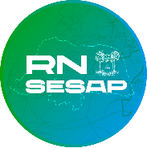 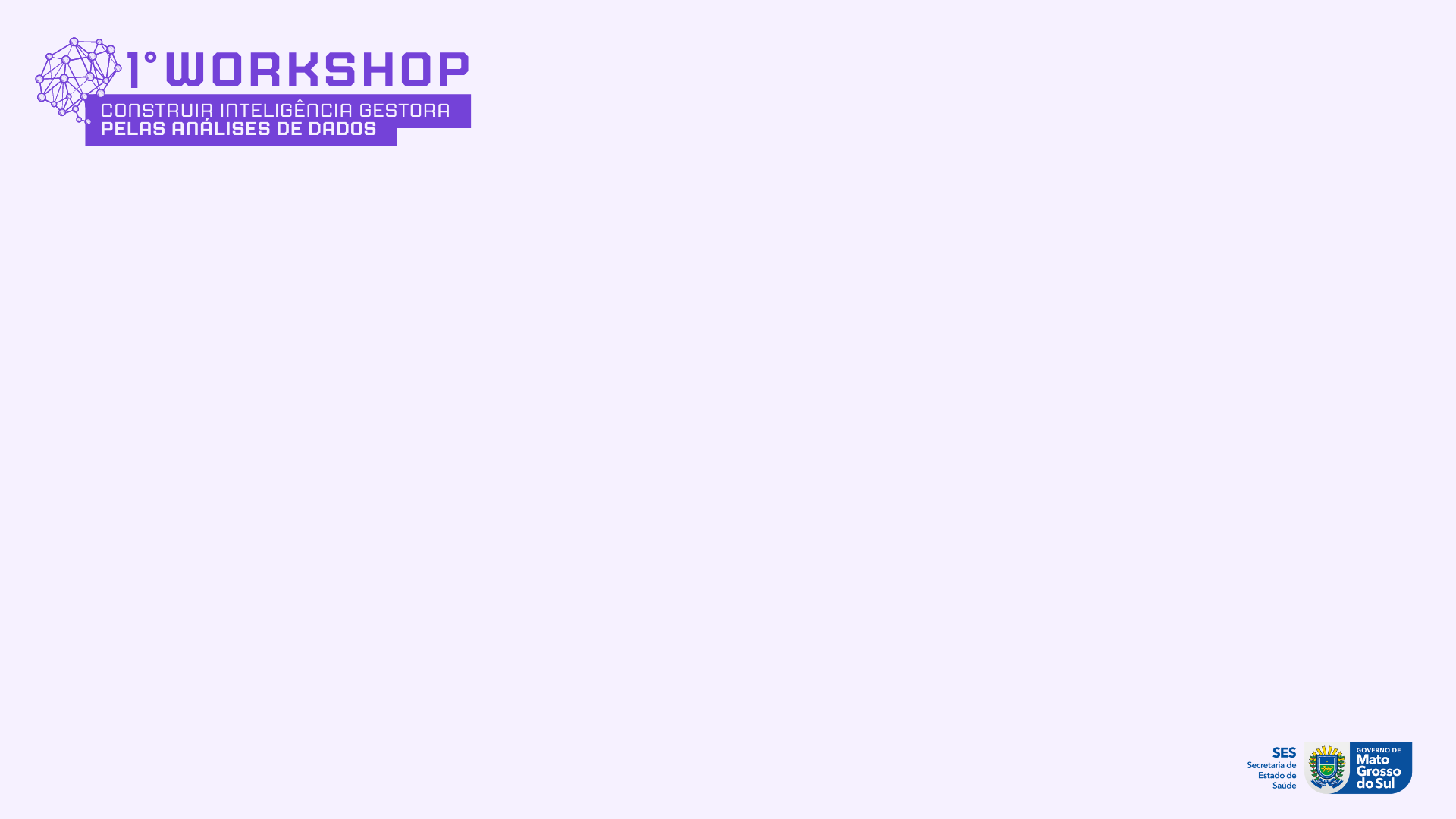 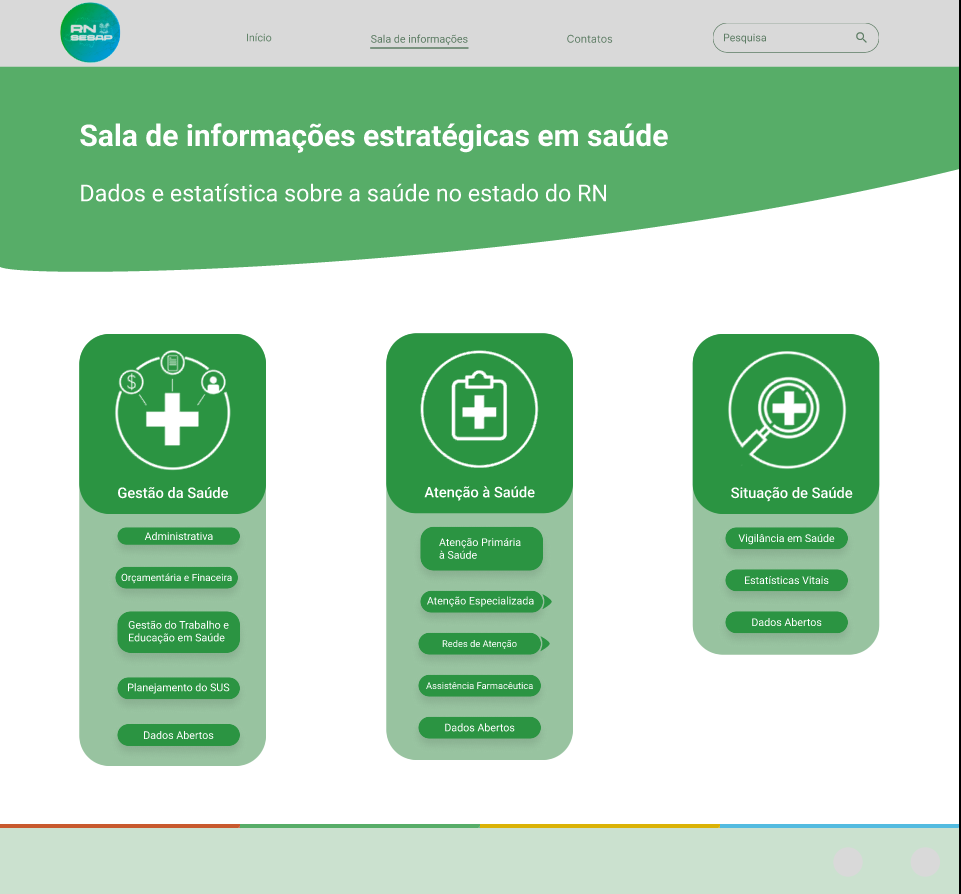 Layout da Sala de Informações estratégicas em Saúde
Link: https://www.figma.com/proto/ntmz74VX5Jh8dxPmZGDTE0/SESAP-Telas-Iniciais?type=design&node-id=129-264&scaling=min-zoom&page-id=0%3A1
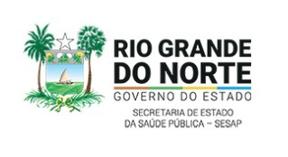 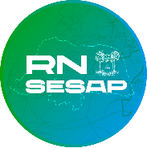 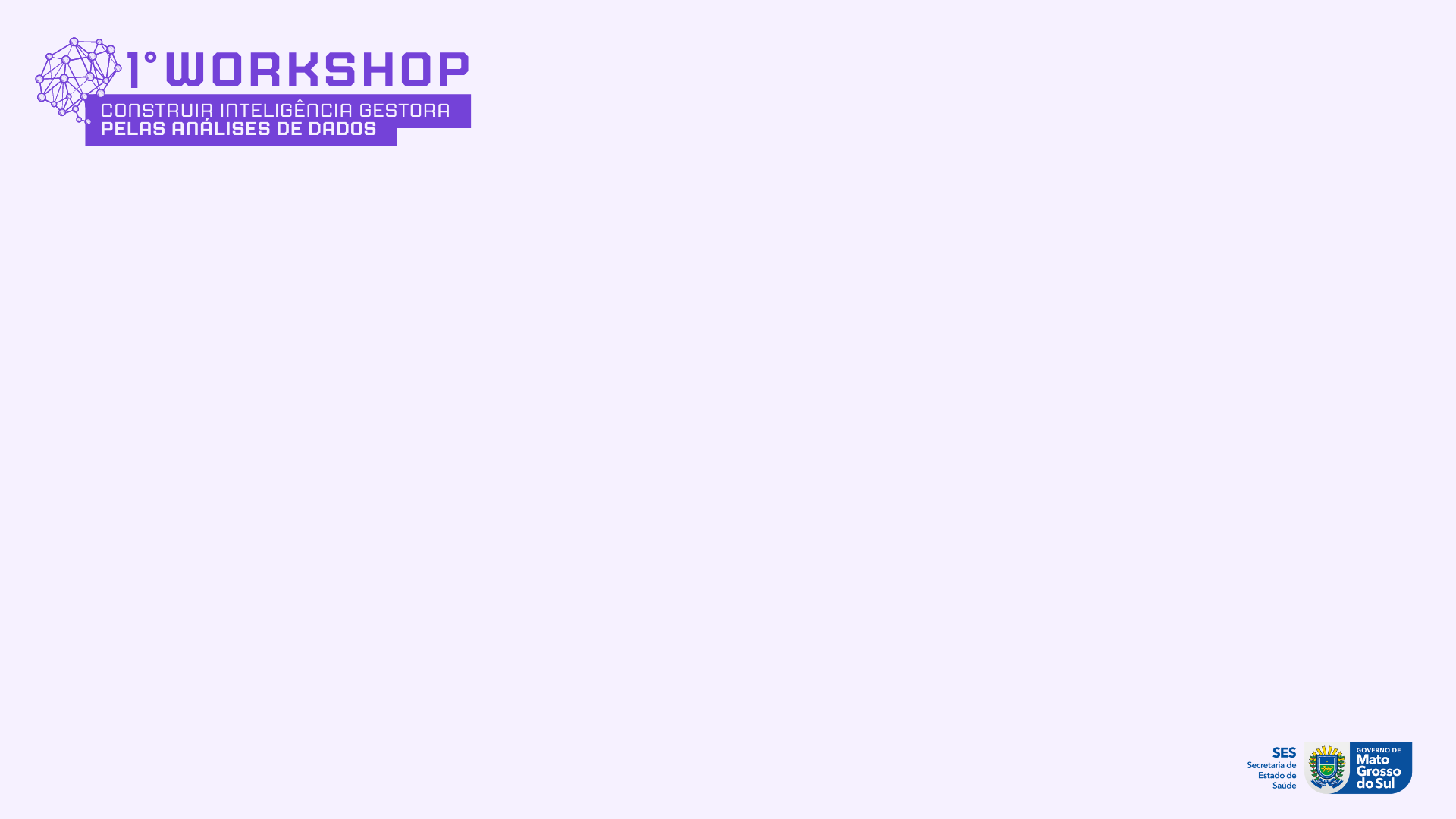 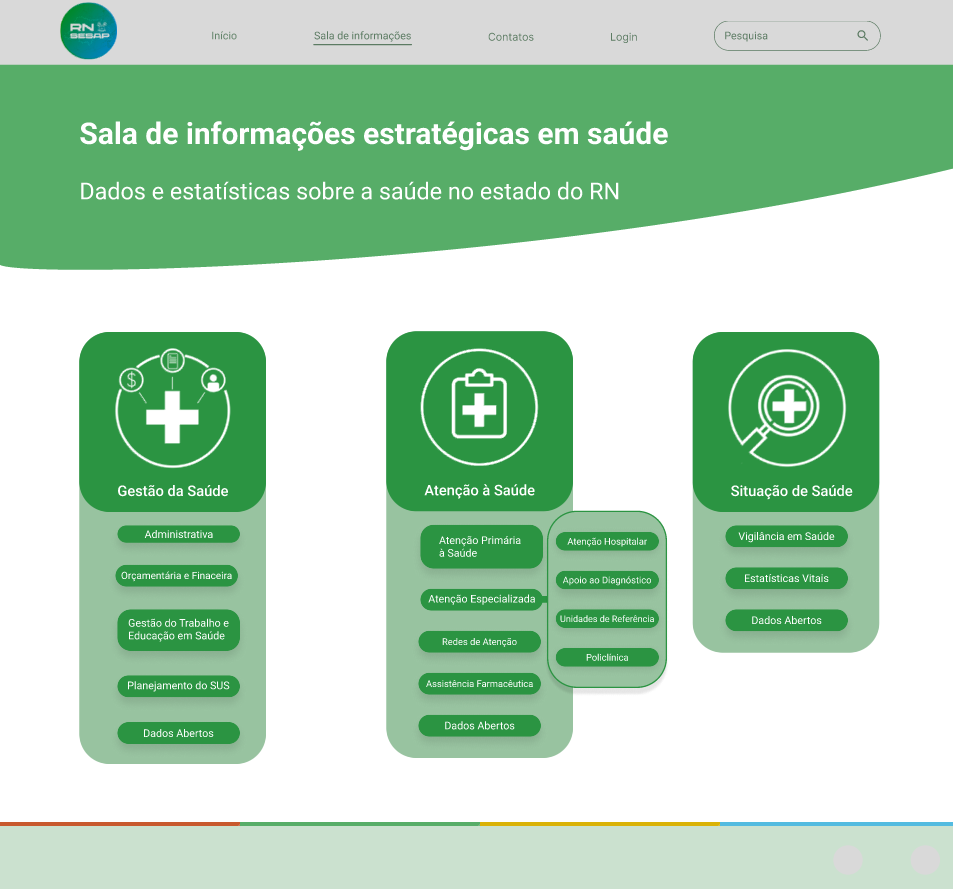 Layout da Sala de Informações estratégicas em Saúde
 
Aba da Atenção Especializada
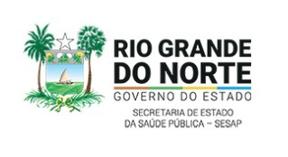 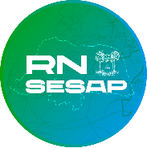 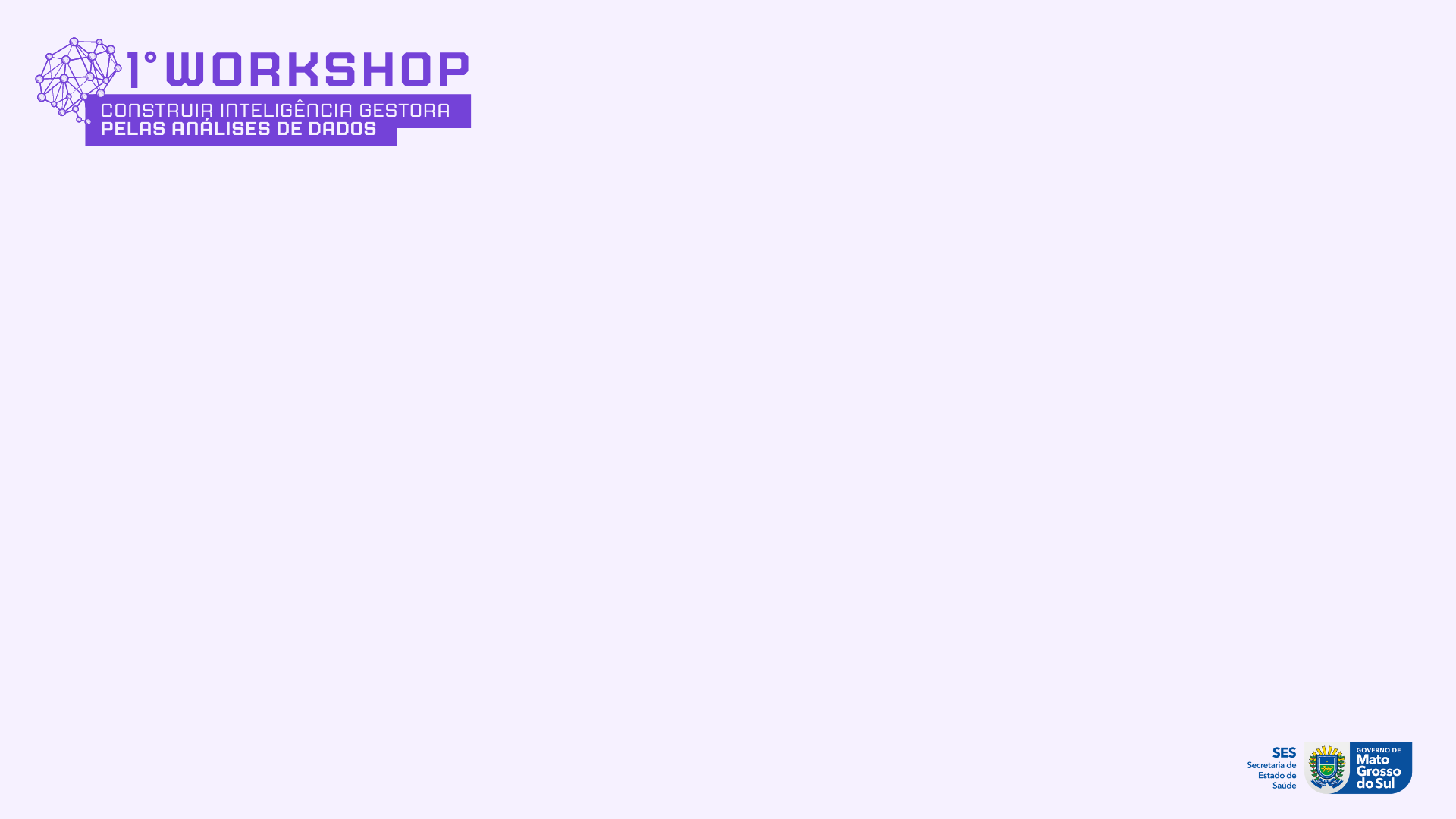 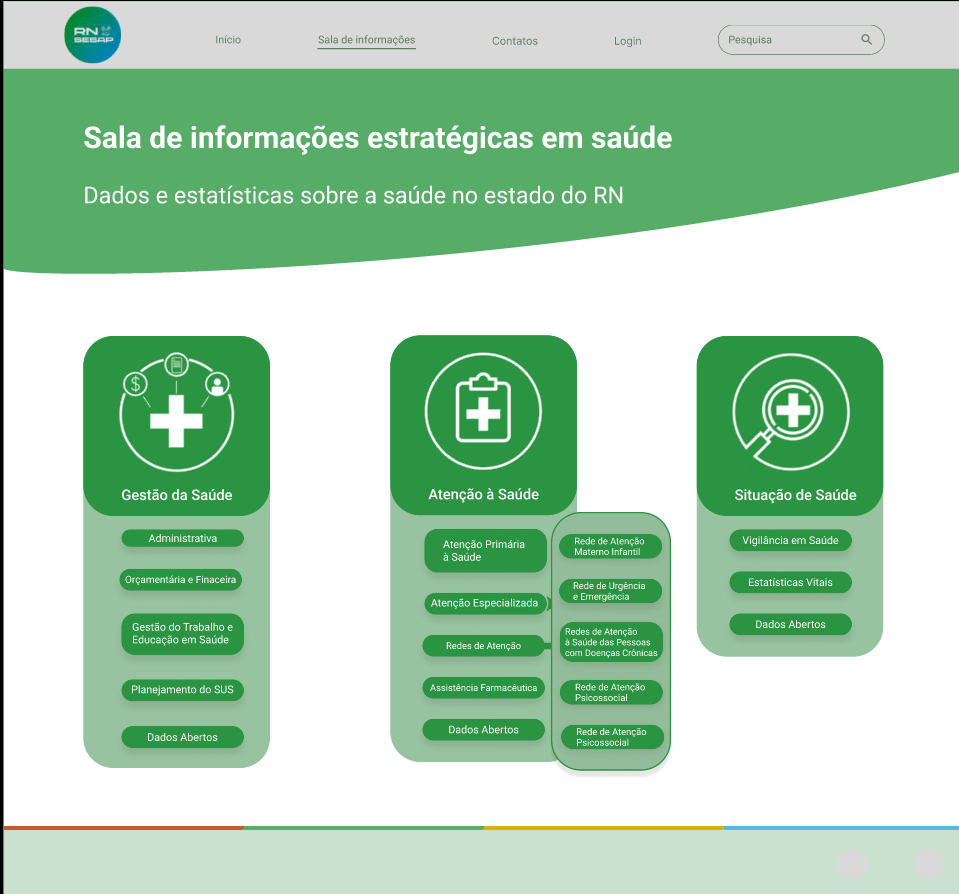 Layout da Sala de Informações estratégicas em Saúde 

Aba das Redes de Atenção
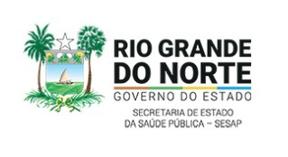 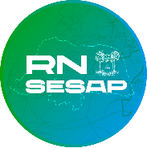 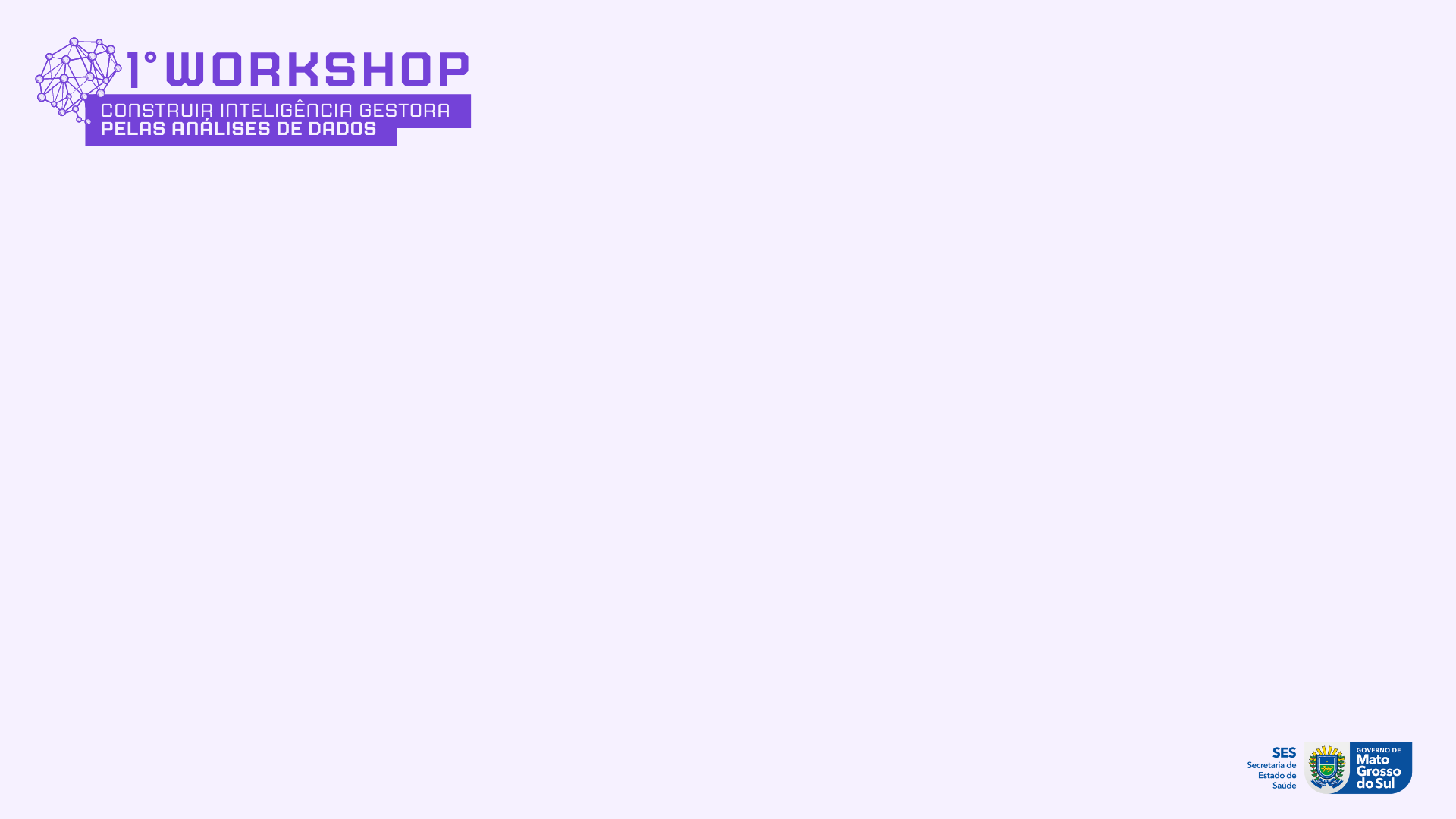 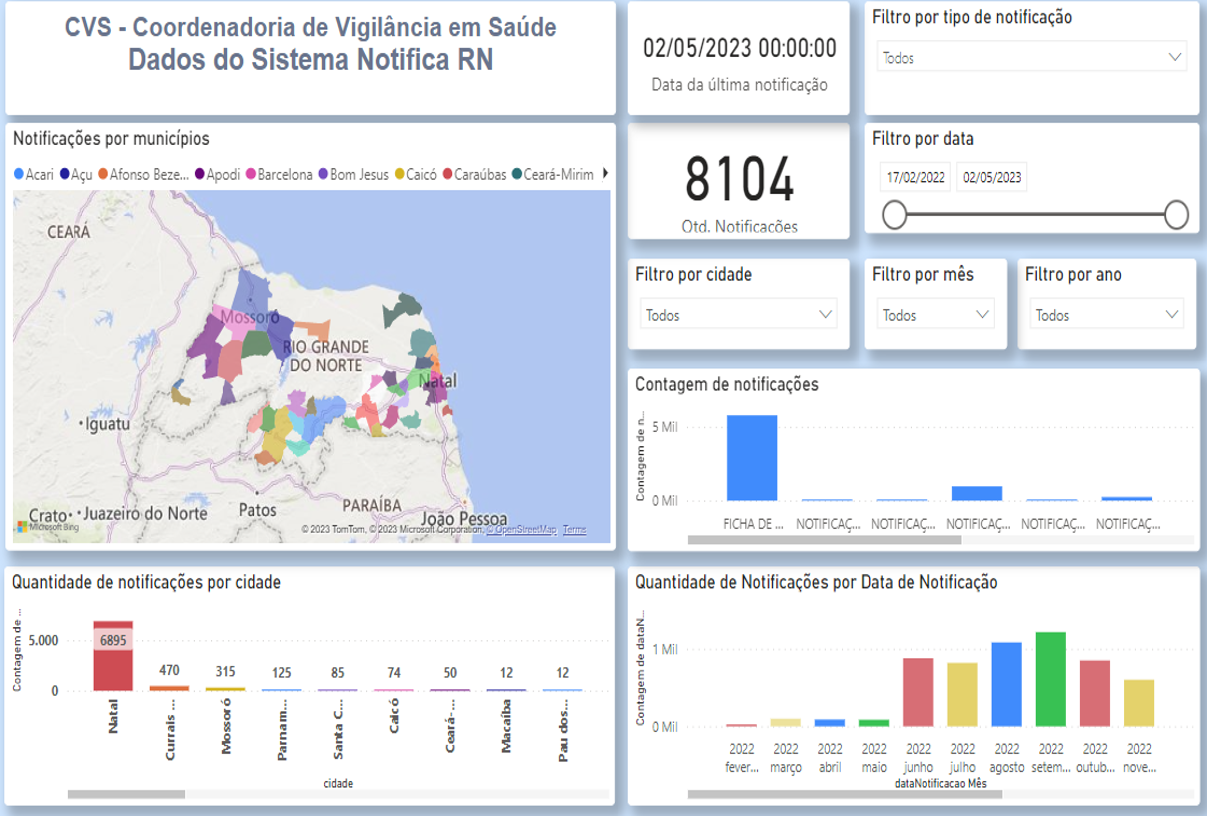 Notifica RN
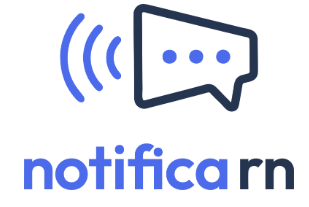 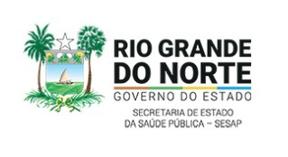 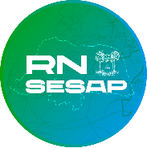 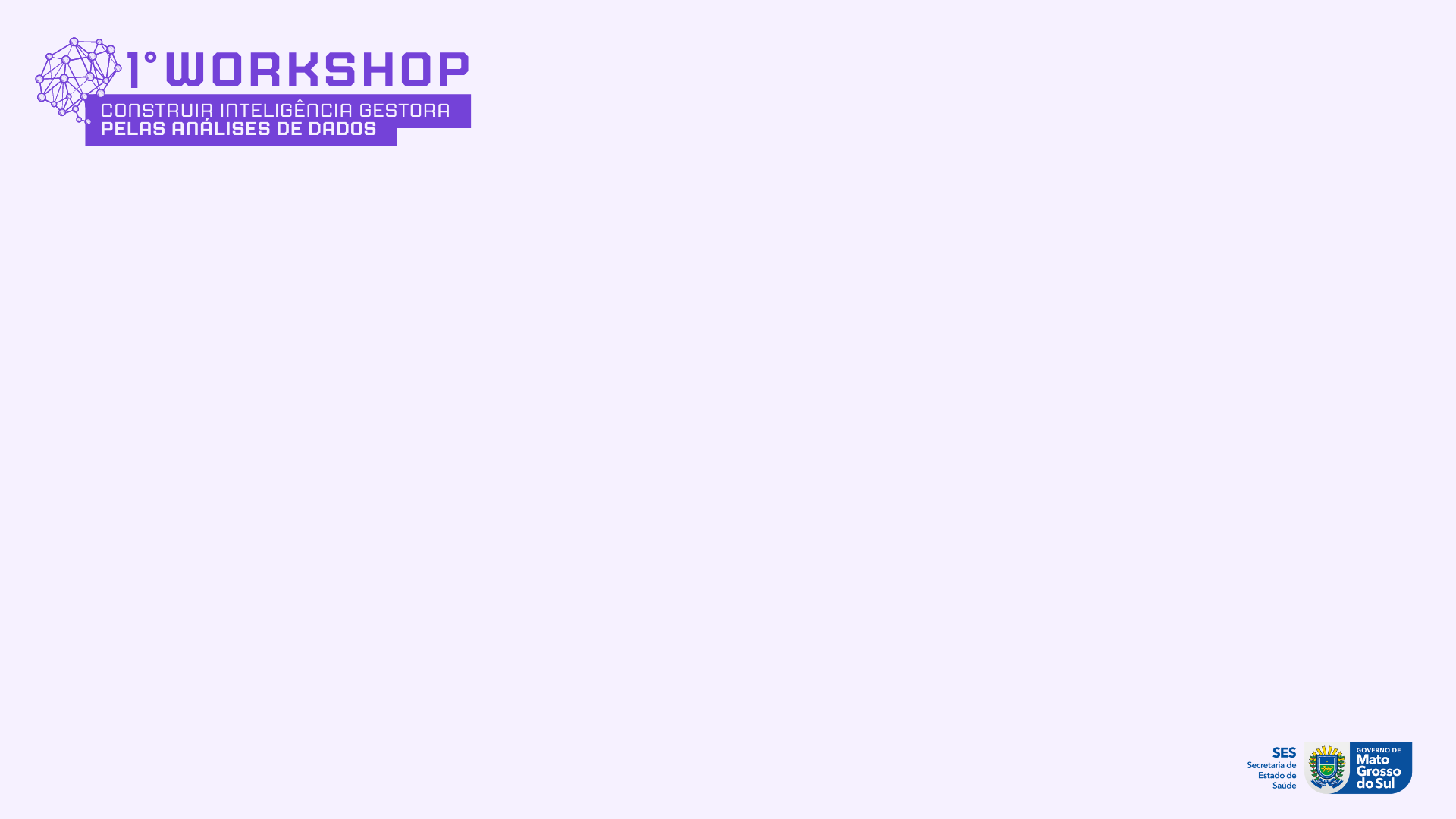 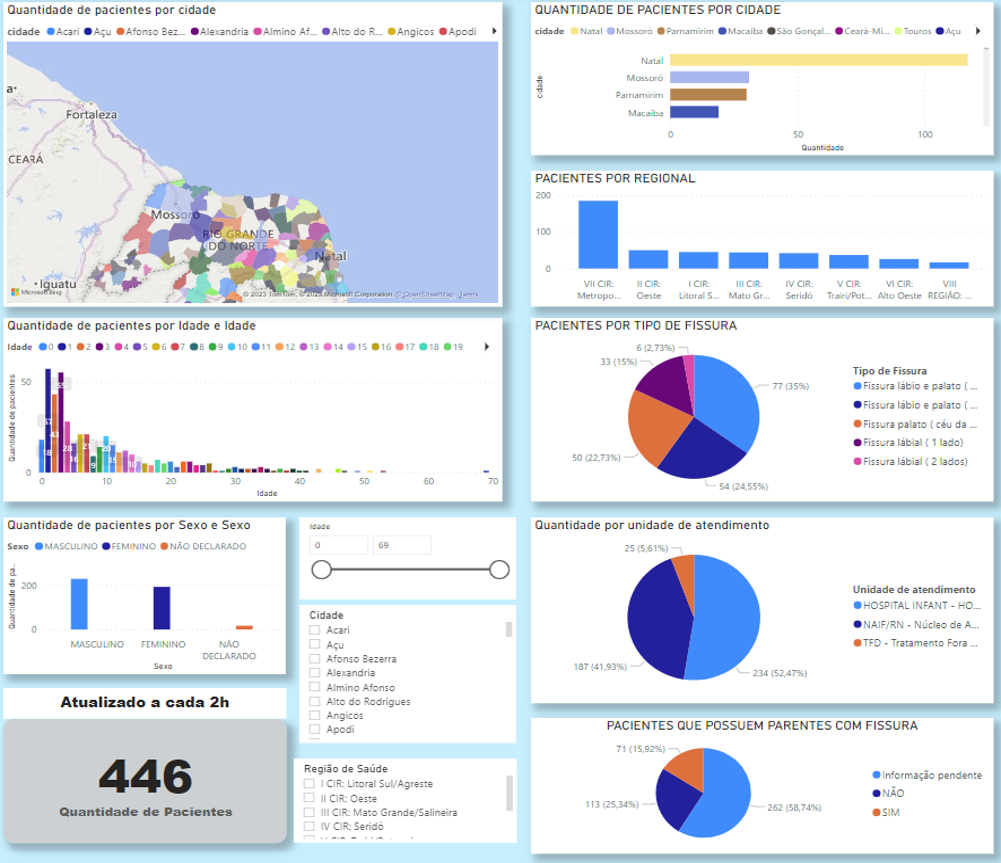 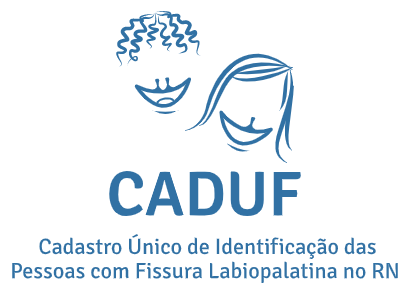 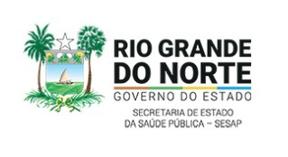 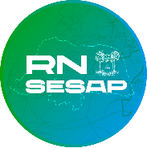 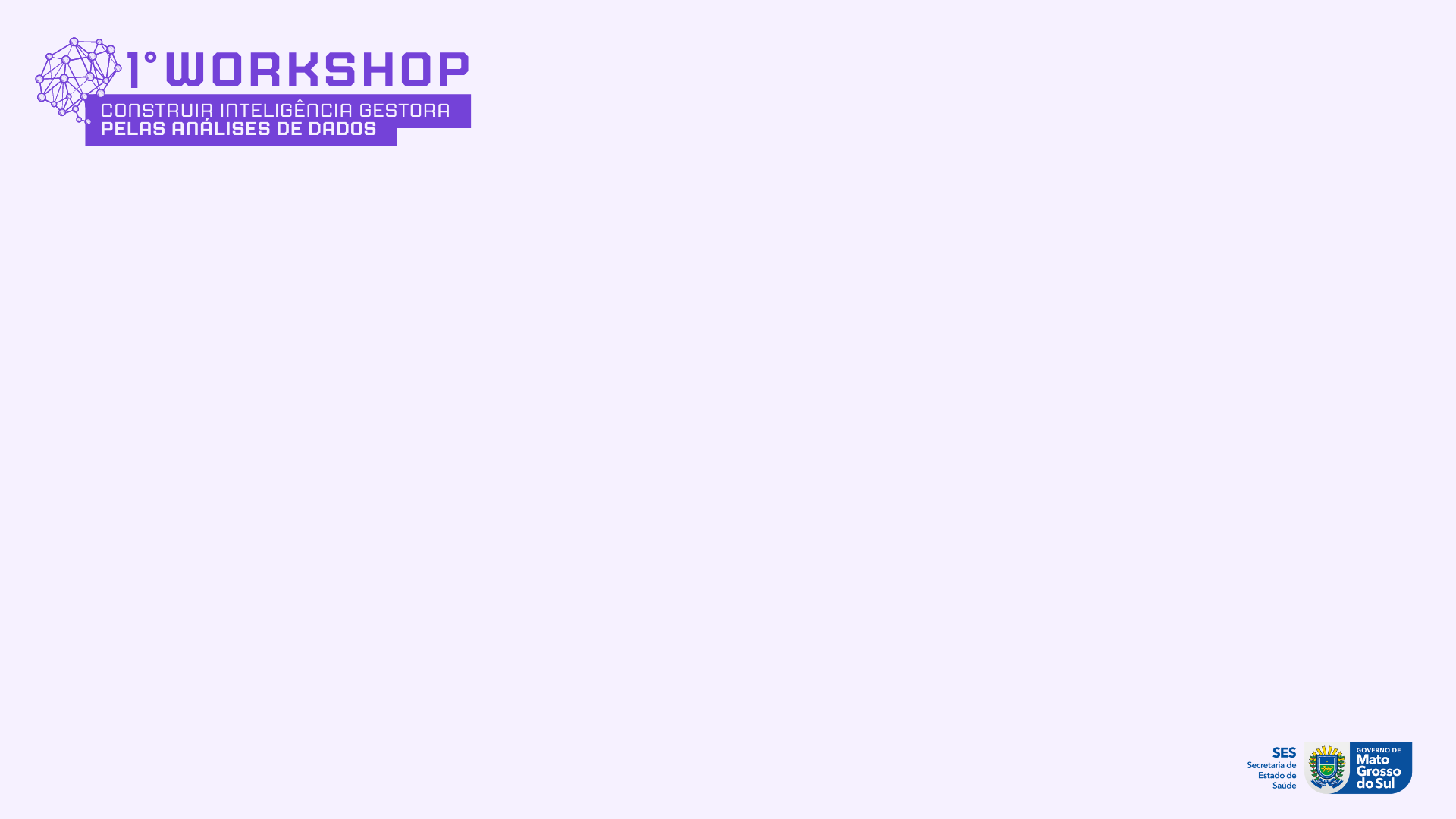 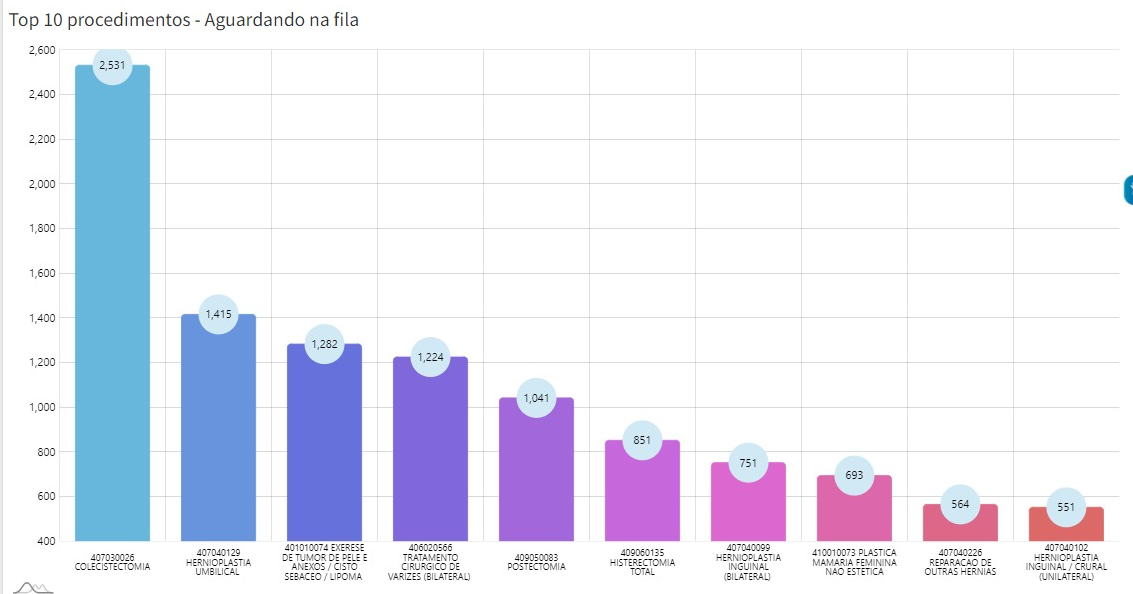 SISTEMA REGULA CIRURGIA
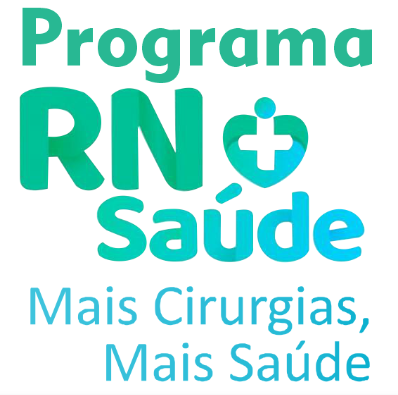 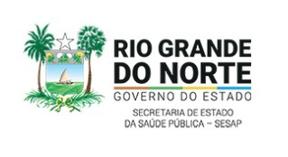 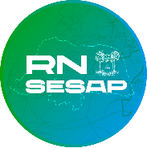 Barreamento de Dados
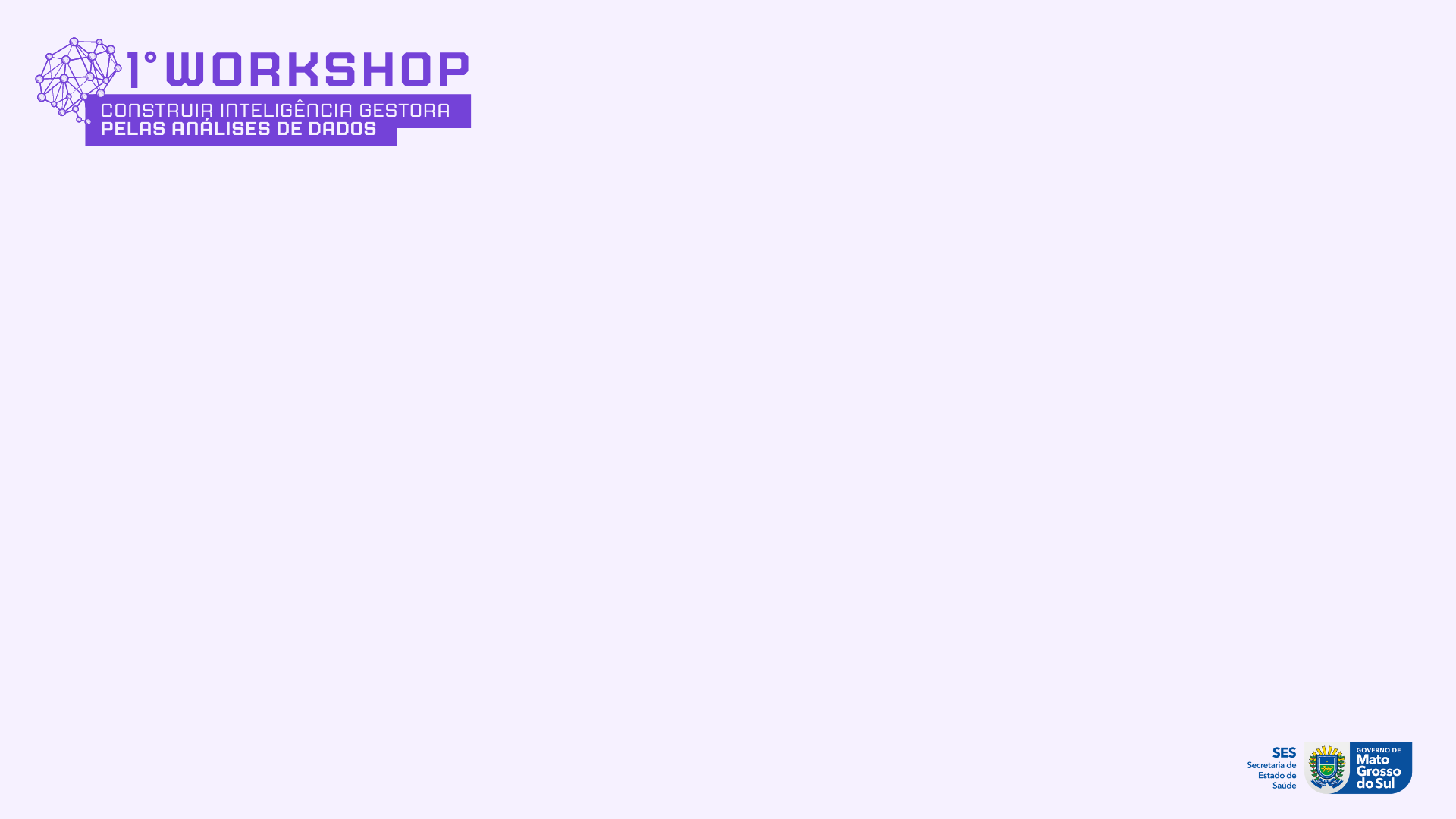 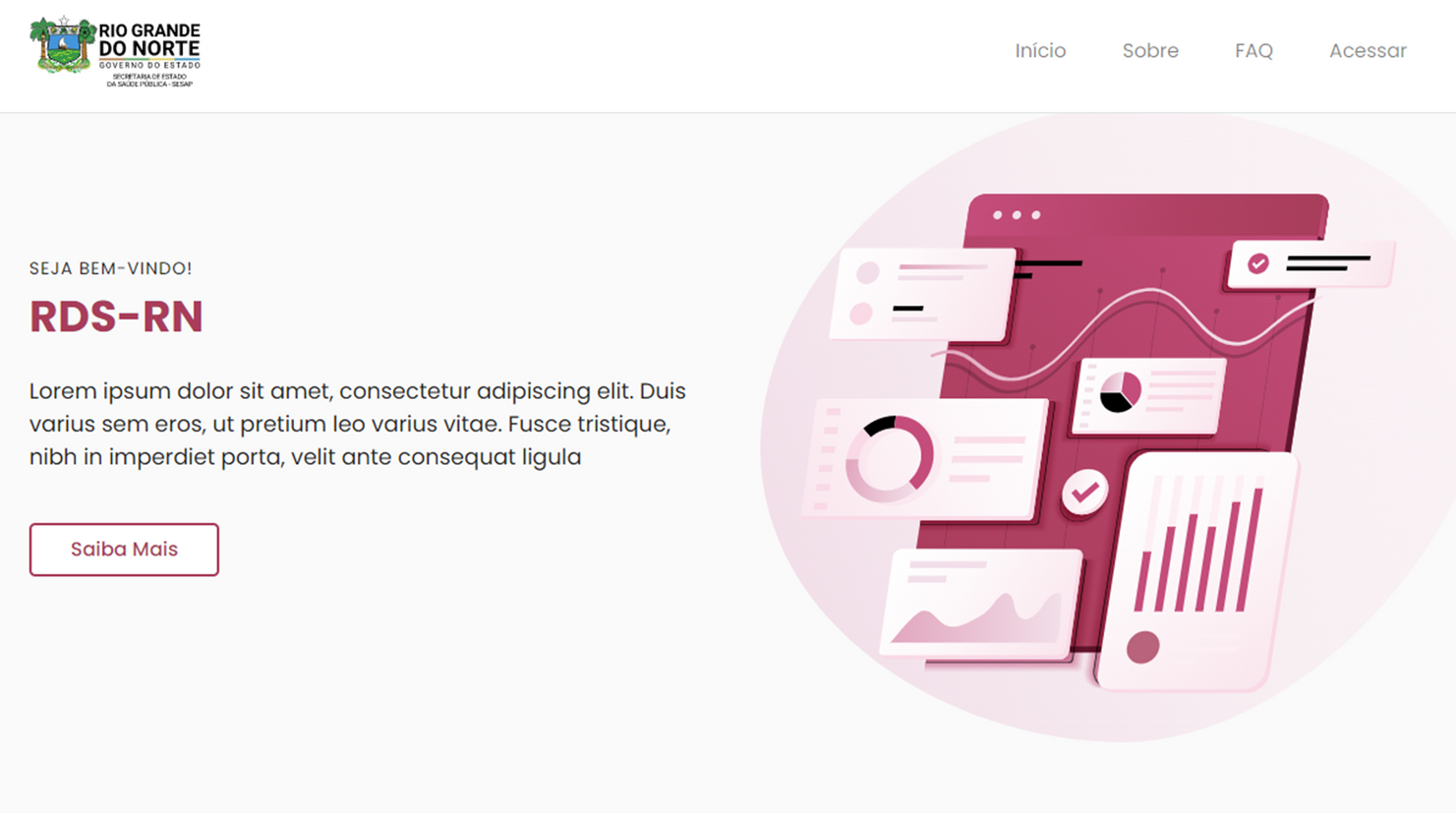 Rede de Dados em Saúde do Rio
Grande do Norte (RDS-RN)
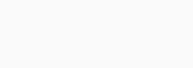 Arquitetura e Infraestrutura
Fontes de Dados Integradas
Segurança
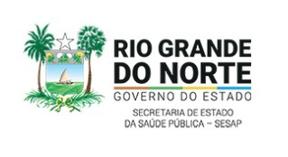 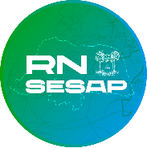 Consolidar a Sala de Informações Estratégicas e disponibilizar aos usuários
Definir os indicadores estratégicos a serem monitorados e correlacionados para disponibilizados à alta gestão
Finalizar a identidade visual
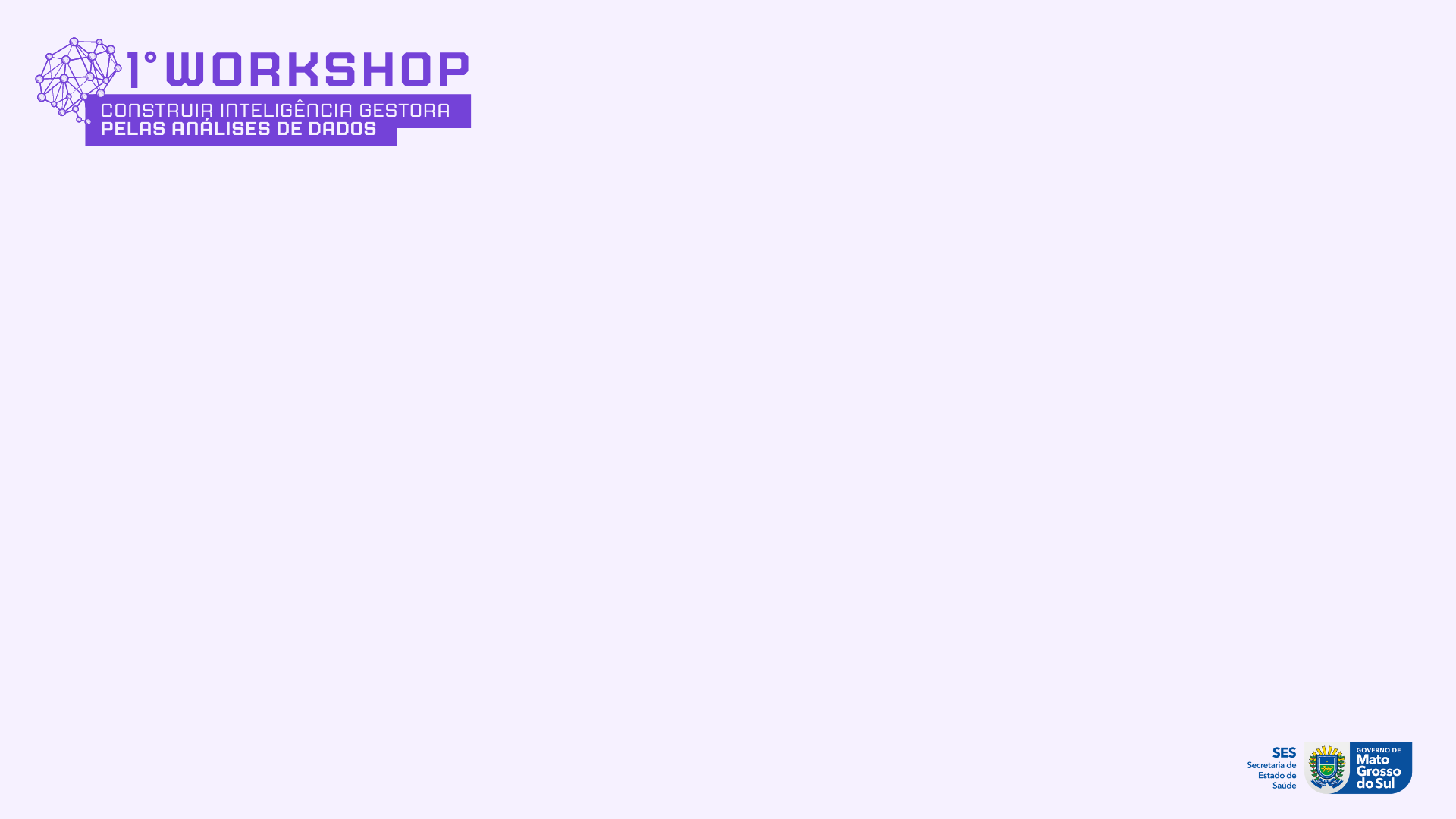 PERSPECTIVAS
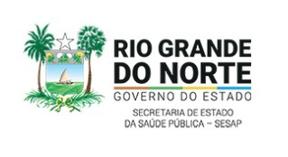 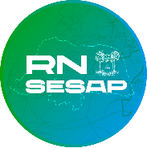 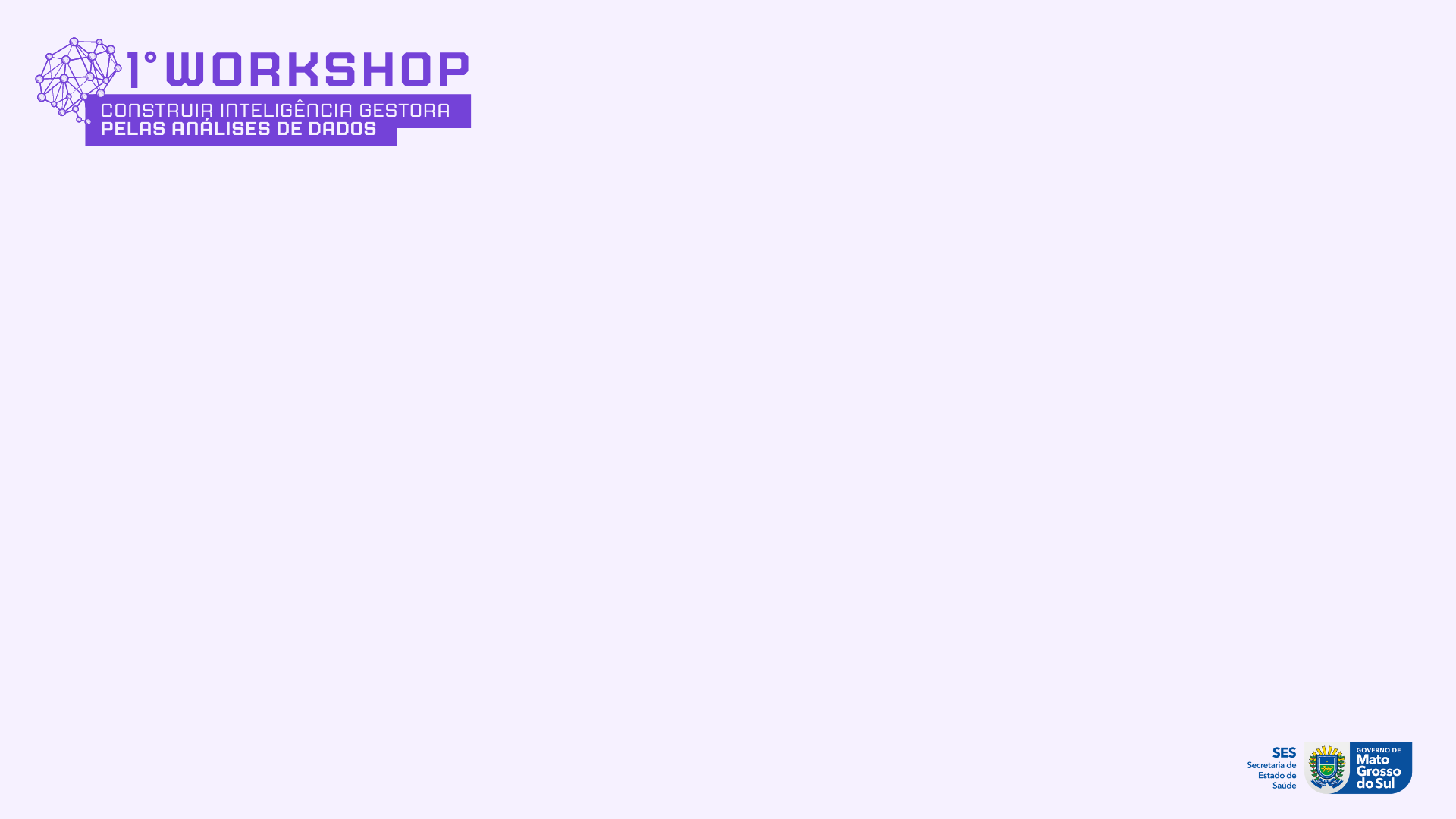 OBRIGADO !
Chander de Oliveira Pinheiro
Diretor da Unidade de Gestão de Sistemas de Informação e Comunicação
Douglas Ferreira Enedino Albino
Diretor de Planejamento
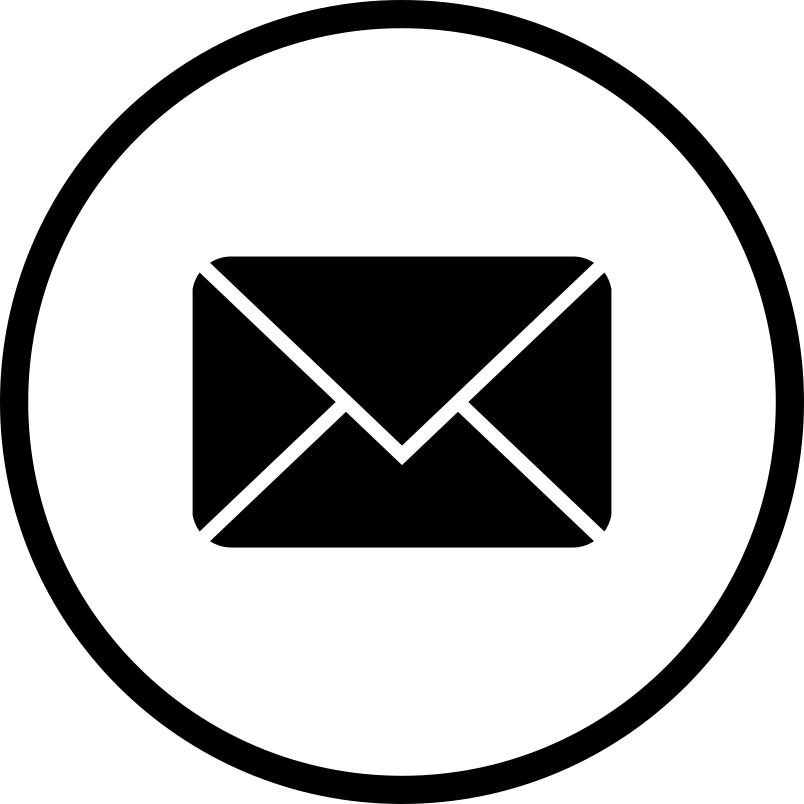 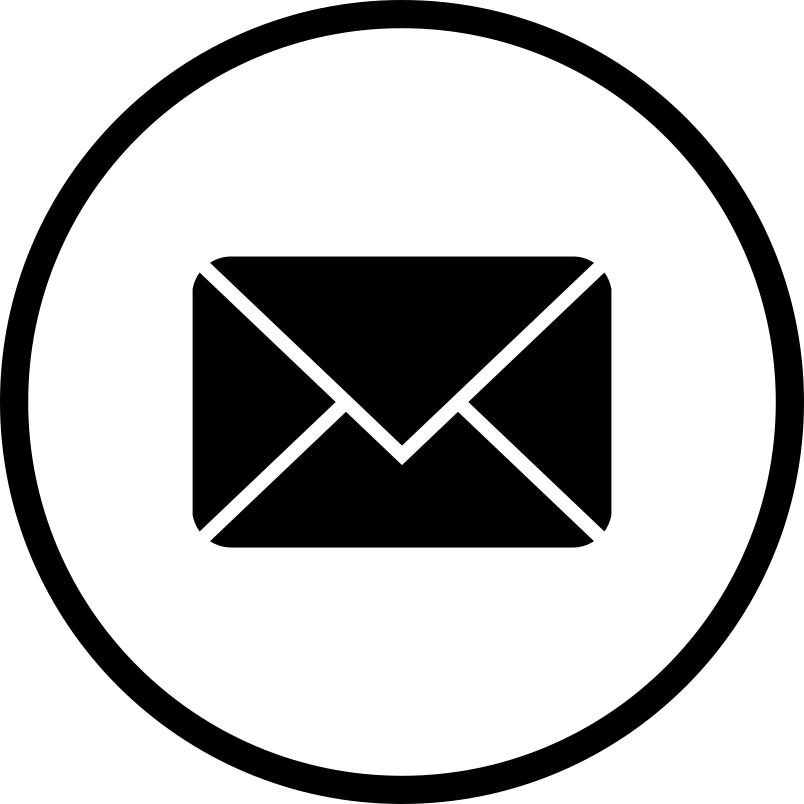 douguiferreira@gmail.com
chander.op@gmail.com
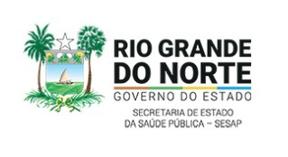 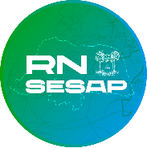